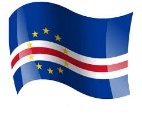 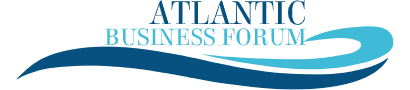 CEDEAO 
Uma visão do conjunto
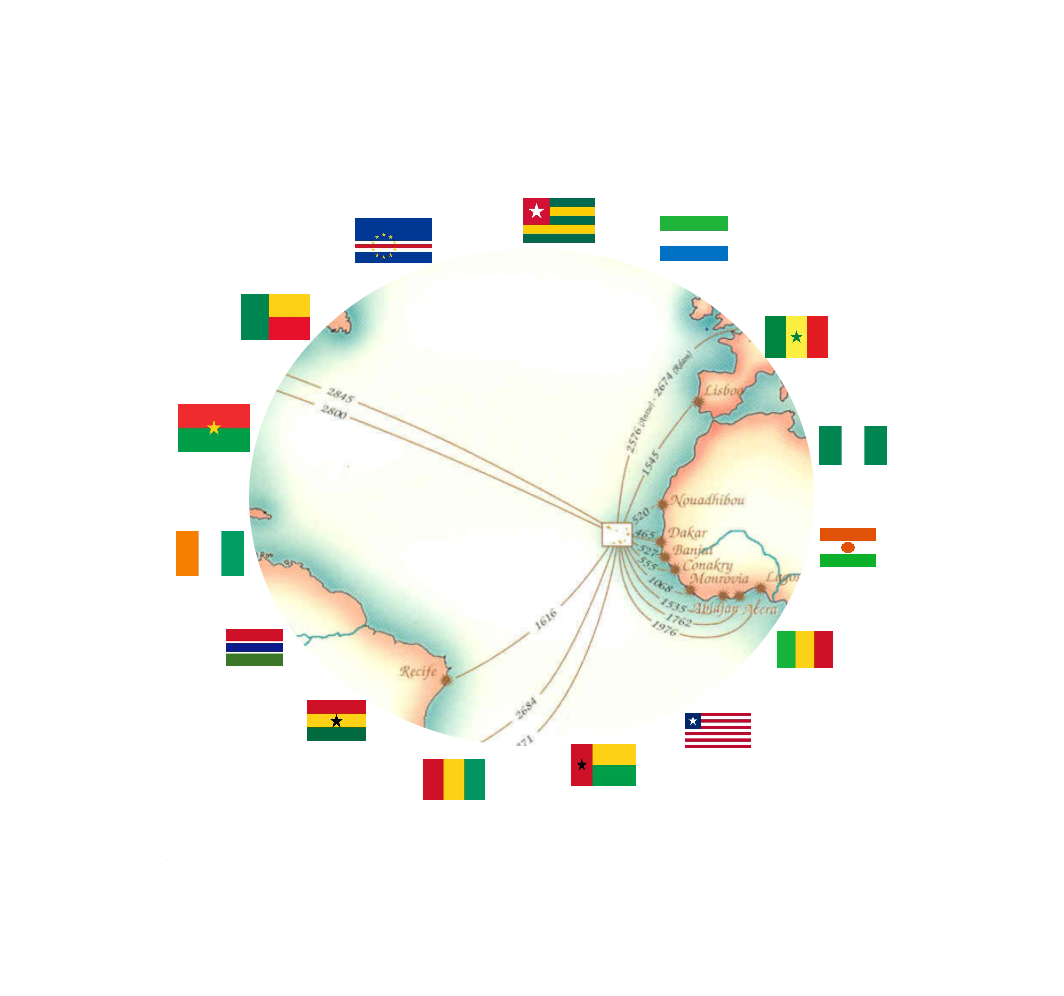 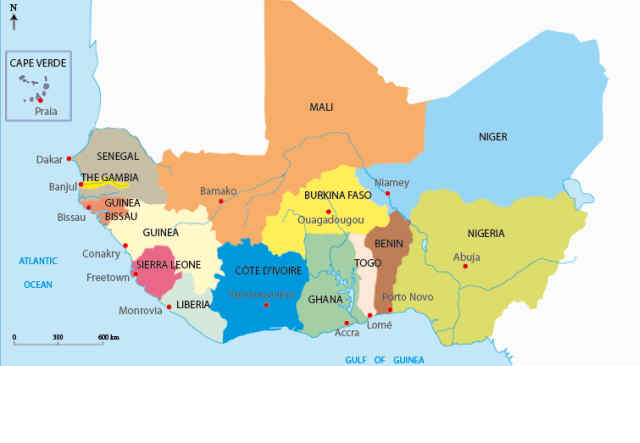 Ref.E-EICV.01/2021/VD-E.01
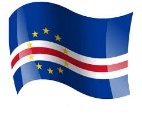 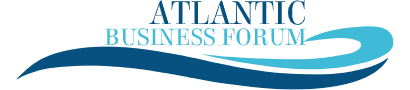 Focado na Integração Regional
Fontes: 
■ Banque mondiale
■ Université de Sherbrooke – Canada
■ Doing Business - Dernières données disponibles
■ GSMA.
■ CEDEAO.
■ BAD
Centrado nos mercados
PLANEAMENTO
Acções
Resultados
Tecnologia e inovação
Estratégico
Benchmarking permanente
Page 2
Ref.E-EICV.01/2021/VD-E.01
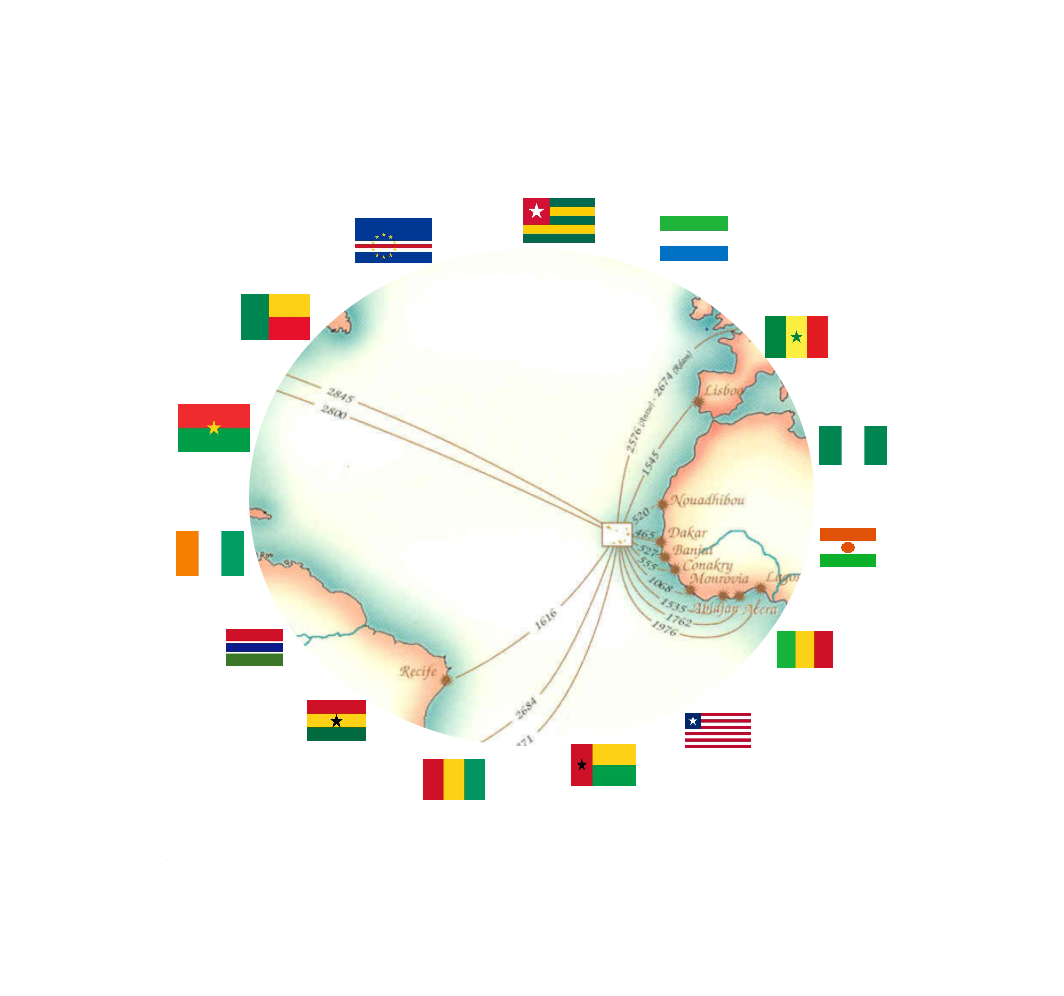 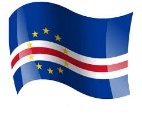 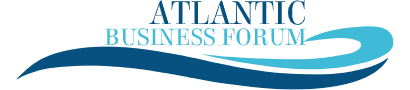 ADVERTÊNCIA
Este documento contem dados gerais relativos aos indicadores económicos da Comunidade Económica dos Estados da África Ocidental, CEDEAO.

Os dados apresentados são da exclusiva responsabilidade da EMARGYS e em nenhuma circunstância deverá colocar em causa o rigor das fontes mencionadas. 

Estes dados visam exclusivamente a prestar informações gerais sobre alguns indicadores económicos dos Países membros da CEDEAO, que estimamos poderão constituir informações úteis para todos aqueles que se interessam por este importante bloco económico regional.

A EMERGYS se compromete em corrigir todos e quaisquer erros, falhas ou omissões detectadas, bem como de manter este documento permanentemente actualizado e o mais completo possível, com base no rigor,  disponibilizando, assim, aos operadores económicos, em geral, e a todos os interessados uma visão do conjunto deste relevante Comunidade das Nações que tem como nobre missão fazer dos povos de cada um dos 15 países membros felizes e prósperos.

Os nomes ou designação dos países e territórios, assim como os respectivos símbolos apresentados seguem as designações oficiais adoptadas pelas Nações Unidas.

Todas as comunicações, pedidos de informações ou sugestões de correcções ou de melhorias deste documento devem ser  endereçadas exclusivamente a: info@abrimarinvestment.com. 

ABRIMAR INVESTMENT, S.A, é uma companhia, de direito Cabo-verdiano, especializada em investimento e gestão de participações Sociais. 

ABRIMAR INVESTMENT, S.A, é propriétaria da EMERGYS.
Page 3
Ref.E-EICV.01/2021/VD-E.01
2. As trocas comerciais na África Ocidental, assim como a livre circulação de pessoas e de bens, estão bem ancoradas na tradição da região desde as antigas e  grandes civilizações da África Ocidental, favorecendo o desenvolvendo do comércio entre as regiões do Sahel e da savana, com uma ampla gama de produtos, tais como gado vivo, couros e peles, aves, madeira e seus derivados. Esta tradição de comércio secular gerou uma mobilidade precoce significativa de pessoas e de bens na região da África Ocidental e se manteve uma constante ao longo de séculos, podendo assim ser considerado que a Comunidade Económica dos Estados da África Ocidental, CEDEAO, é herdeira e percursora desta ancestral tradição africana. Antes da criação da Comunidade Económica dos Estados da África Ocidental, CEDEAO, a 28 de Maio de 1975, o território da África Ocidental, era constituído por Estados com diferentes experiências e realidades históricas e administrativas que, em conjunto, ditaram as fronteiras dos 15 países situados nessa zona geográfica e que atualmente formam a  CEDEAO.
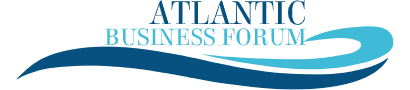 A CEDEAO
MERCADO DA CEDEAO
15 Países membros
3. Apesar dos Estados - Membros da Comunidade terem três línguas oficiais o Inglês, o Francês e o Português, existem contudo mais de mil outras línguas locais, entre as quais, línguas nativas transfronteiriças e partilhadas por povos de diferentes países, designadamente Ewe, Fulfulde, Hausa, Mandingo, Wolof, Yoruba, Ibo, Ga, crioulo, faladas por cerca de 400 milhões de habitantes numa vasta área de 5.112.069 milhões de quilómetros quadrados, corespondendo a cerca de 17% do território do continente africano. Antes de estes países perderem as respetivas soberanias iniciais, a região foi sede de muitos impérios e reinos que perduraram durante vários séculos designadamente os do Ghana, Mali do Songhai, Wolof, Oyo, Benin e Kanem Bornu. A diversidade cultural, linguística, ecológica apresenta simultaneamente oportunidades e desafios para o processo de integração regional. A vontade e a determinação de combinar sinergias a nível político e económico é reconhecida como sendo a base para a criação de uma região económica e socialmente próspera.
397.205.519 habitantes
188.423.476 Utiliz. de Internet
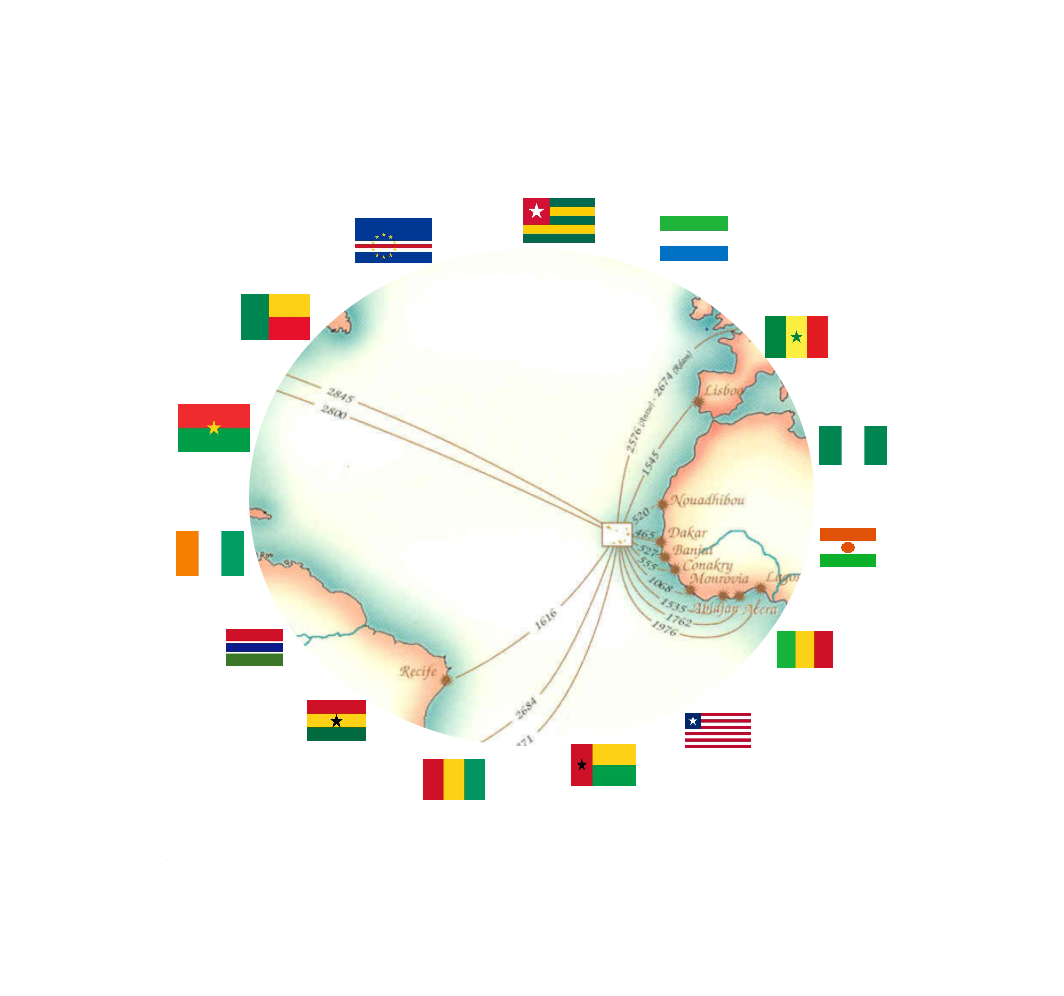 PRINCIPAL RIO
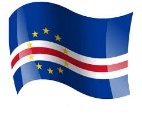 47.4 % Penetração [ % População]
Rio Níger
4.180 Km de comprimento
6.000 m3/s de caudal médio
Área: 5.112.069 Km2
2 117 700 km² de área da bacia
＄113,440,000,00 de Importação
Atravessa 5 países:
113,062,000,000 de Exportação
Benim; Guiné; Mali; Níger;Nigéria.
+ de 1.000 ideomas
4. Os objetivos fundamentais da CEDEAO que consiste na promoção da cooperação económica e política entre as Nações membros estão em sintonia com a história da sua população, atendendo que os cidadãos da África Ocidental, até no período antes desses países perderem a soberania inicial, já eram das populações que mais se deslocavam no mundo, mesmo se a mobilidade ocorria essencialmente no seio da região. Estima-se que cerca de 10 (dez) milhões de migrantes da África Ocidental (4% da população regional) residem em países da CEDEAO diferentes dos seus. Os outros migrantes, cerca de 7 (sete) milhões, residem fundamentalmente na América do Norte e na Europa.  A migração transfronteiriça, sobretudo de mulheres, envolvidas nas atividades empresariais representa um símbolo do empreendedorismo regional e constitui um factor catalisador da promoção da integração regional.
8 países de língua francesa
5 países de língua inglêsa
2 países de língua portuguesa
8 moedas
1. O primeiro passo na integração regional data de 1945, com a criação do  Franco das Colónias Francesas de África, FCFA, que reuniu os países de língua francesa da região numa única União Monetária. Em 1964, o Presidente da Libéria propôs uma União Económica da África Ocidental que resultou num acordo em 1965 entre Côte d’Ivoire, a Guiné, a Libéria e a Serra Leoa. O referido acordo de 1965 não produziu os resultados esperados até 1972, quando, o Chefe de Estado Nigeriano  e o seu homólogo do Togo, encetaram uma digressão na região para promover a ideia de integração. Neste sentido, em resultado da bondade desses esforços envidados, foram apresentados projetos com base nos quais foi elaborado em 1975 o Tratado de Lagos, capital da Nigéria, que instituiu a Comunidade Económica dos Estados da África Ocidental, CEDEAO. O Tratado de Lagos estava, inicialmente, centrado nas políticas económicas e posteriormente foi sujeito à revisão que permitiu, em 1993, o alargamento do seu âmbito de aplicação e das suas prerrogativas.
5. Durante os últimos anos, a população da África Ocidental registou um forte crescimento, passando de 70 milhões de habitantes para 400 milhões entre 1950 e 2020. No finaldo ano de 2014, representava cerca de 40% da população da África Subsaariana. De acordo com as projeções das Nações Unidas, a população da África Ocidental deverá atingir aos 550 ou 600 milhões de habitantes em 2050, sendo a região cuja população é a mais jovem do mundo. Além disso, com cerca de 5% da população mundial e com uma área superior a 40% da África Subsaariana, a África Ocidental é a mais densamente povoada do continente.

6. Uma estartégia eficaz visando a promoção do comércio intra CEDEAO bem como para impulsionar as exportações da CEDEAO para o mercado externo faz parte de uma das primeiras prioridades definidas pelas mais altas instâncias regionais.
Ref.E-EICV.01/2021/VD-E.01
Page 4
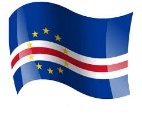 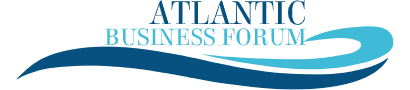 ALGUMAS DAS ETAPAS DE INTEGRAÇÃO REGIONAL
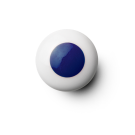 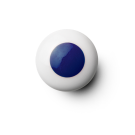 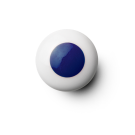 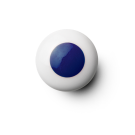 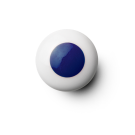 Constituição. O tratado da constituição da C EDEAO foi aprovado a 28 de Maio de 1975.
Liberalização do Comércio Externo. Eliminação dos direitos aduaneiros sobre as importações e exportações e a abolição de barreiras não-tarifárias entre Estados-Membros, para produtos agrícolas, artesanato e petróleo bruto.
Adesão de Cabo Verde. Cabo Verde se tornou membro da CEDEAO em 1976, imediatamente após ter conquistado o estatuto do Estado Independente e Soberano a 5 de Julho de 1975.
Cooperação monetária. Adopção de um Programa de Cooperação Monetária da CEDEAO (PCMC).
Moeda Única. Ideia da criação da moeda única da CEDEAO lançada pela Conferência dos Chefes de Estados e de Governos. Decisão A/Dec6/12/85.
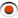 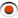 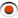 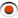 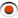 1987
1983
1975
1979
1976
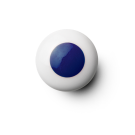 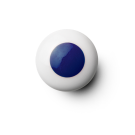 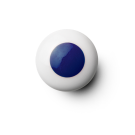 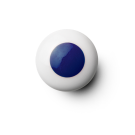 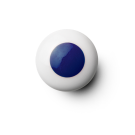 Acordo da ZMAO. A 15 de Dezembro de 2000, em Bamako,  5 Chefes de Estados e de Governos assinam Acordo de ZMAO.
Liberalização do Comércio Externo. Eliminação dos direitos aduaneiros sobre as importações e exportações e a abolição de barreiras não-tarifárias entre Estados-Membros, produtos industriais.
Critérios de Convergência. Adopção de critérios de  Convergência Macroeconómica da CEDEAO.
Declaração de Accra. A 30 de Abril Chefes de Estados e de Governos de 6 países Declaram a institucionalização da Zona Monetária da África de Oeste (ZMAO), no quadro do objectivo da zona monetária únicada da CEDEAO.
Macanismo de supervisão. Adopção de um mecanismo de Supervisão Multilaral  no contexto da coordenação de políticas económicas e financeiras dos Estados membros como condição prévia à criação da União Económica e Monetária (Decisão A (Déc/7/12/01)).
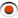 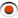 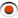 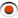 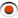 1990
1999
2000
2000
2001
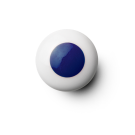 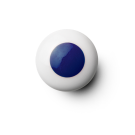 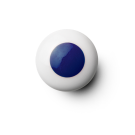 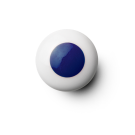 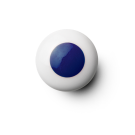 Livre circulação Efectiva. Livre circulação efectiva sem visto dentro da região, para os cidadãos da CEDEAO limitado a 90 dias.
Visão 2020.
A adopção dos princípios constitutivos, que consiste na conversão de uma CEDEAO de Estados para uma CEDEAO dos cidadãos.
Livre circulação de pessoas. Reconhecimento do direito de livre circulação de pessoas e do trabalho na CEDEAO.
Moéda Única da CEDEAO [ ECO ].
Adopção pelo Conselho de Convergência da CEDEAO, em 25 de Maio de 2009, de «feuille de route» para o  programa da Moéda Única da CEDEAO [ ECO ] em 2020.
Zona de livre troca. Uma zona de livre troca é criada com adopção da Tarifa Exterior Comum (TEC) da CEDEAO a 25 de Outubro 2013 em Dakar, aplicável a partir de Janeiro de 2015.
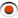 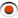 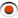 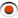 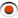 2003
2007
2006
2009
2013
Page 5
Ref.E-EICV.01/2021/VD-E.01
BENIN
BURKINA FASO
CÔTE D'IVOIRE
CABO VERDE
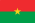 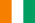 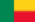 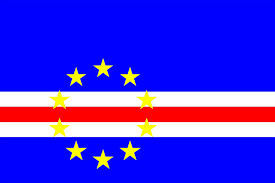 GUINÉ BISSAU
GUINÉ
GHANA
GÂMBIA
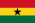 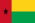 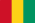 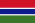 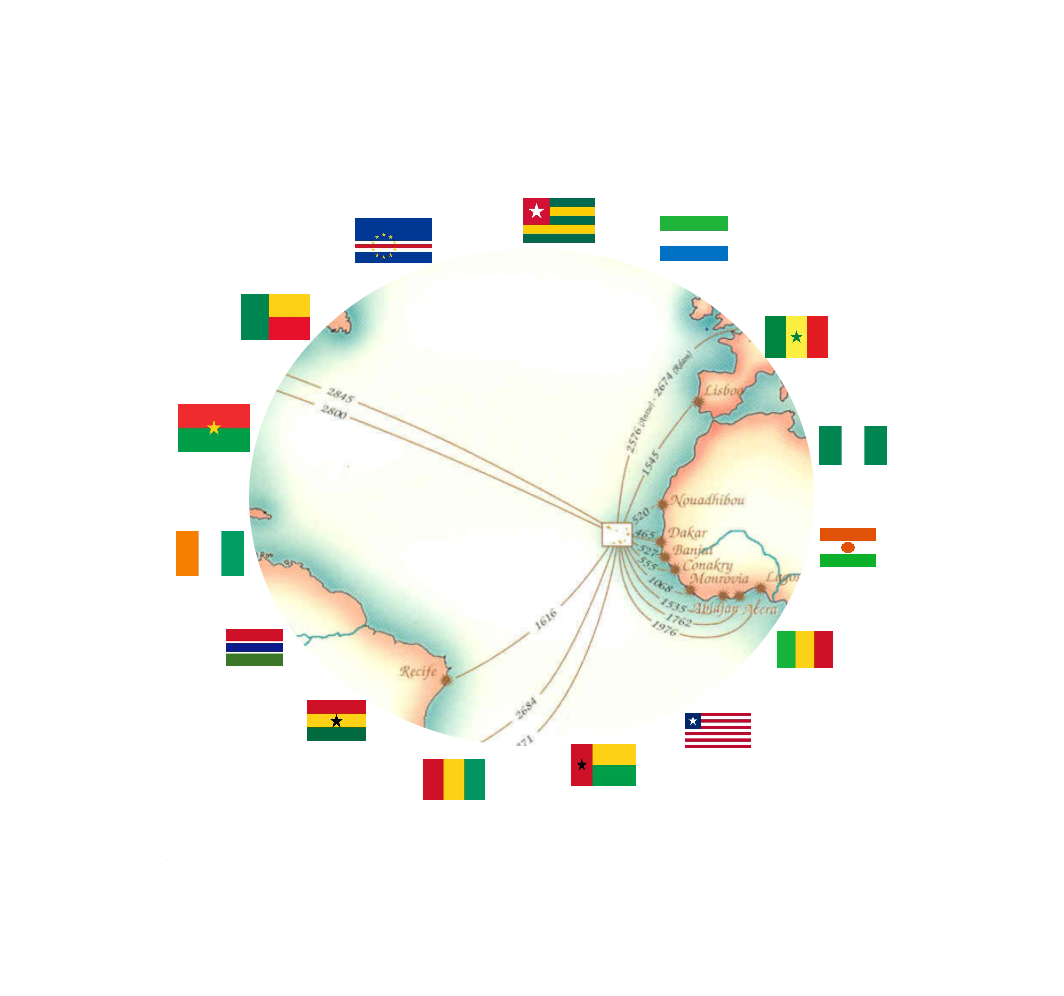 Page 6
Ref.E-EICV.01/2021/VD-E.01
MALI
LIBÉRIA
NIGÉRIA
NÍGER
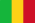 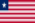 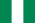 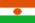 SENEGAL
TOGO
SERRA LEOA
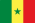 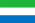 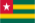 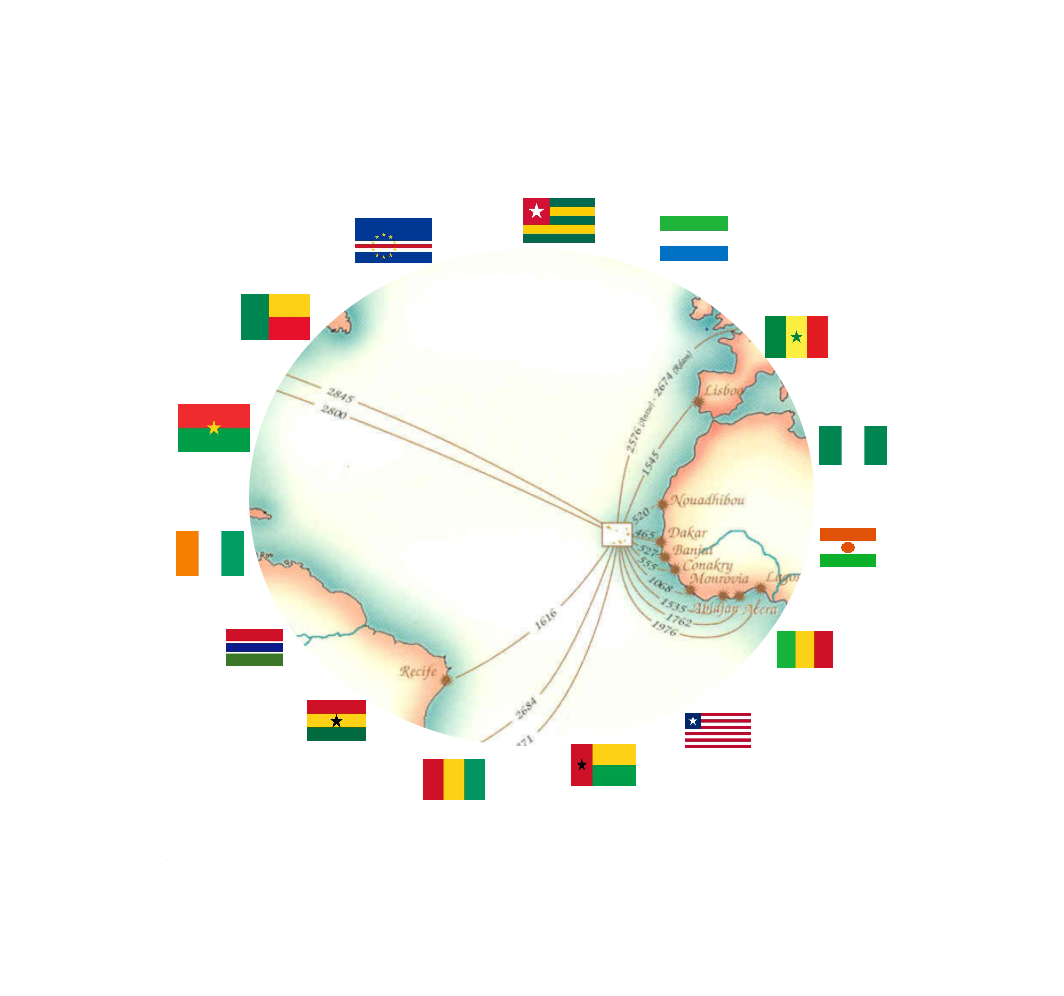 Ref.E-EICV.01/2021/VD-E.01
Page 7
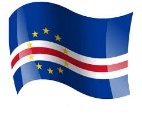 A importância da CEDEAO enquanto mercado regional
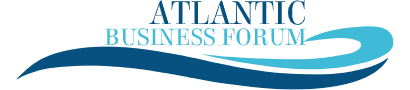 » Eliminação das barreiras aduaneiras,
» Facilitação de livre circulação de pessoas e de bens,
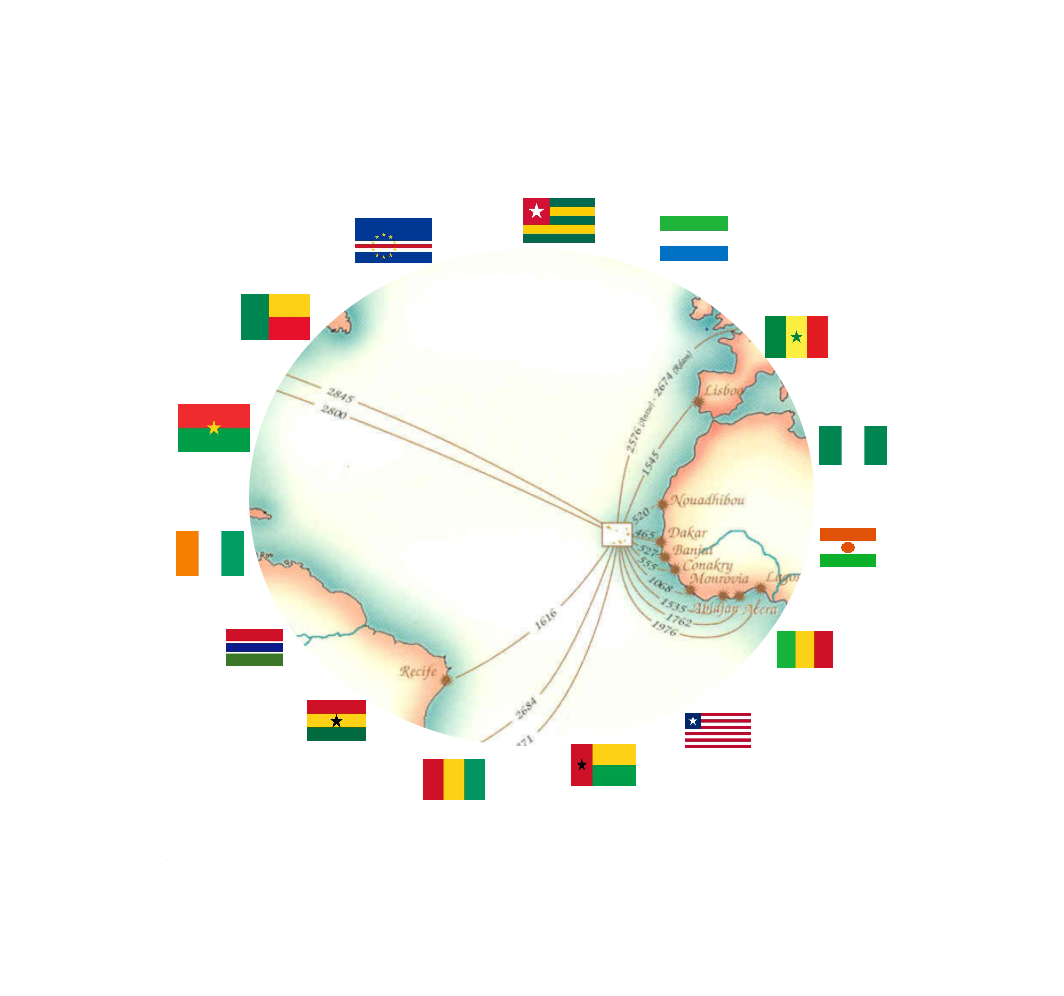 A IMPORTÂNCIA 
ECONÓMICA DA CEDEAO
» Oportunidades recíprocas para todos os países e empresas
» Vantagens fiscais e aduaneiras.
15 Países membros
Área de 5.112.069 milhões de Km2
Três línguas oficiais
188.423.476 Utilizadores de Internet
47.4 % Penetração [ % População]
400 milhões de consumidores
600 milhões de consumidores em 2050
5% da poulação mundial
40% da poulação da África Subsaariana
Área superior a 40% da África Subsaariana
Caraterização e informação
» Capacitação empresarial
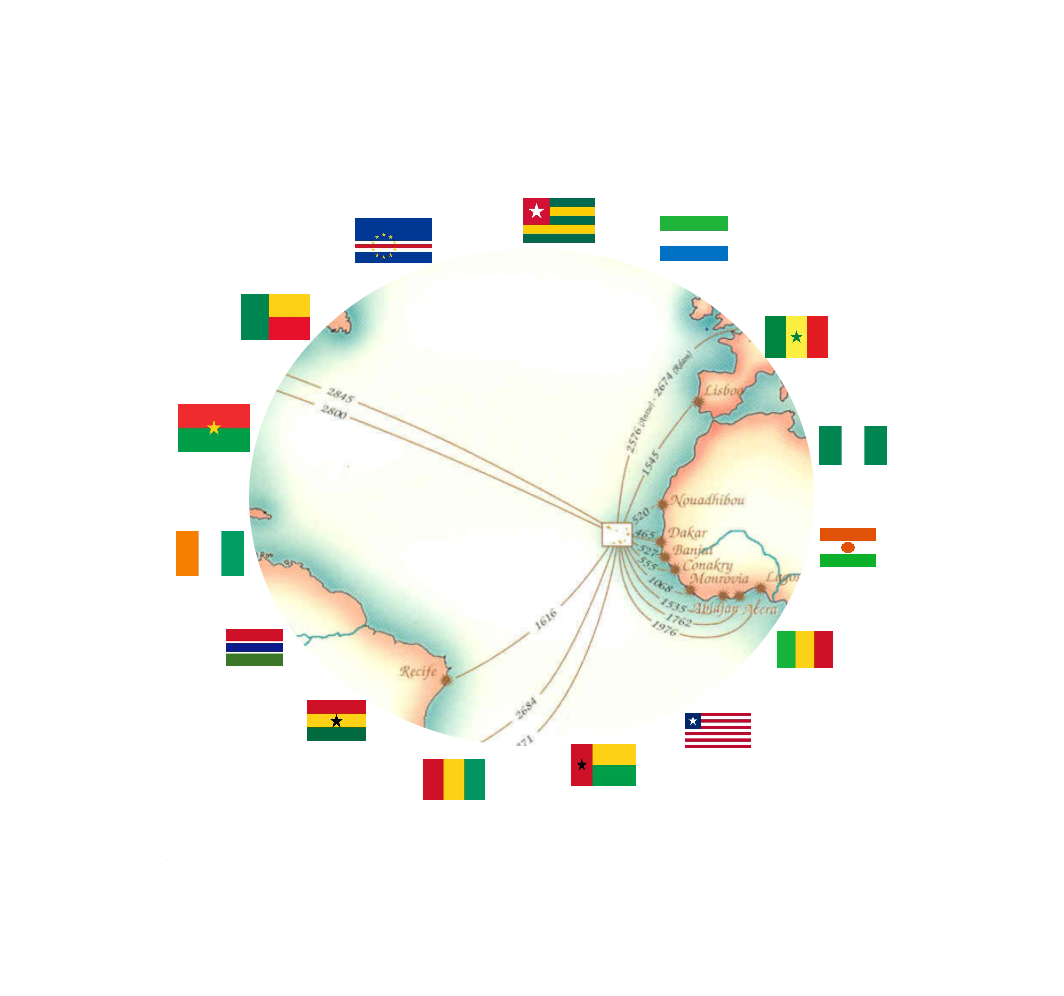 » Funcionamento e cooperação em rede
Exportação e reexportação
» Exportação de bens e serviços:  $ 197,993,787,997, em 2018;
» Instrumentos públicos de facilitação
» Importações de bens e serviços :  $ 138,363,847,400,  em 2018;
» Menor custo dos produtos devido à economia de escala
» Livre exportação de produtos
» Maior eficiência na produção, comercialização e administração
» Importação de matérias primas entrte os 15 países da CEDEAO livre de taxas e impostos
» Vantagens competitivas em virtude da eliminação de tarifas
» Consumo em grande escala permitindo maior rotação dos produtos
Page 8
Ref.E-EICV.01/2021/VD-E.01
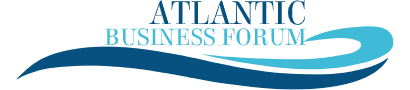 Page 9
Ref.E-EICV.01/2021/VD-E.01
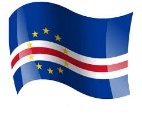 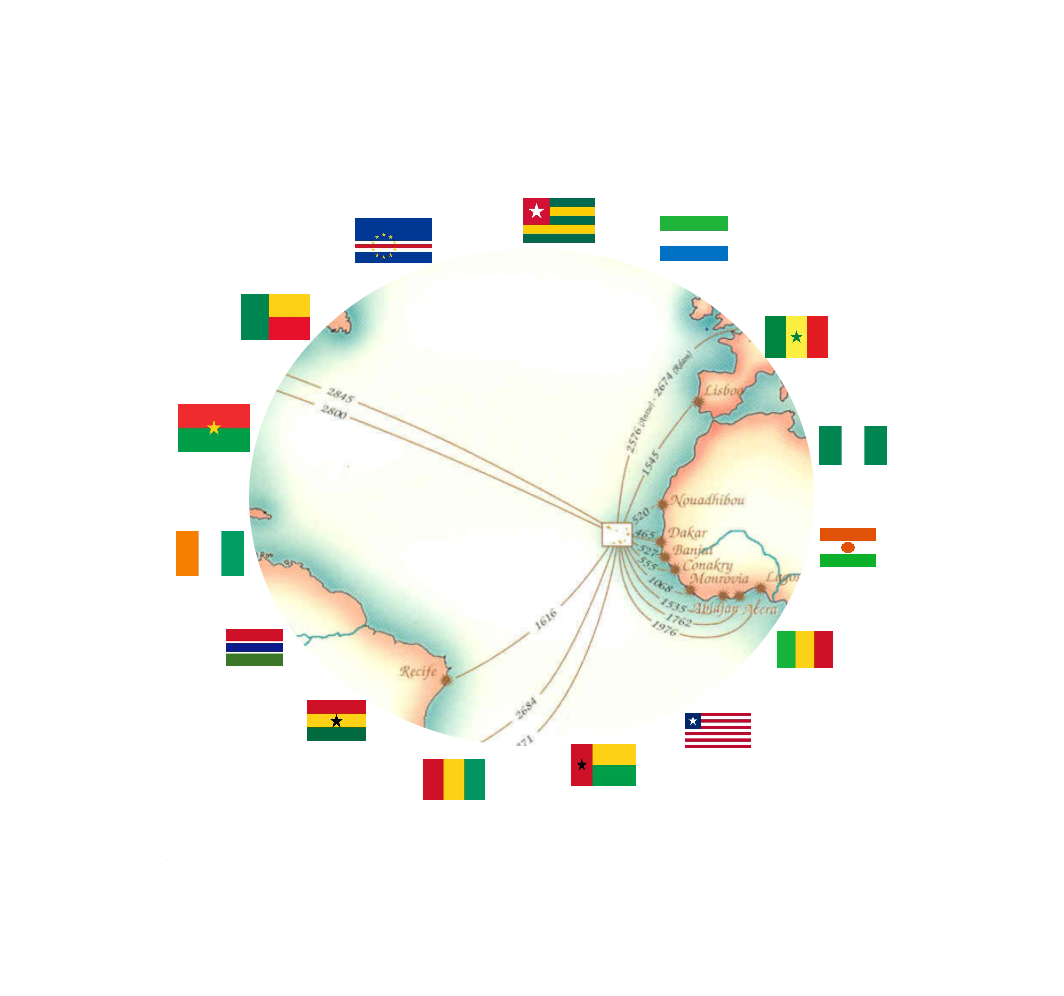 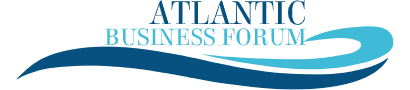 Page 10
Ref.E-EICV.01/2021/VD-E.01
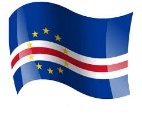 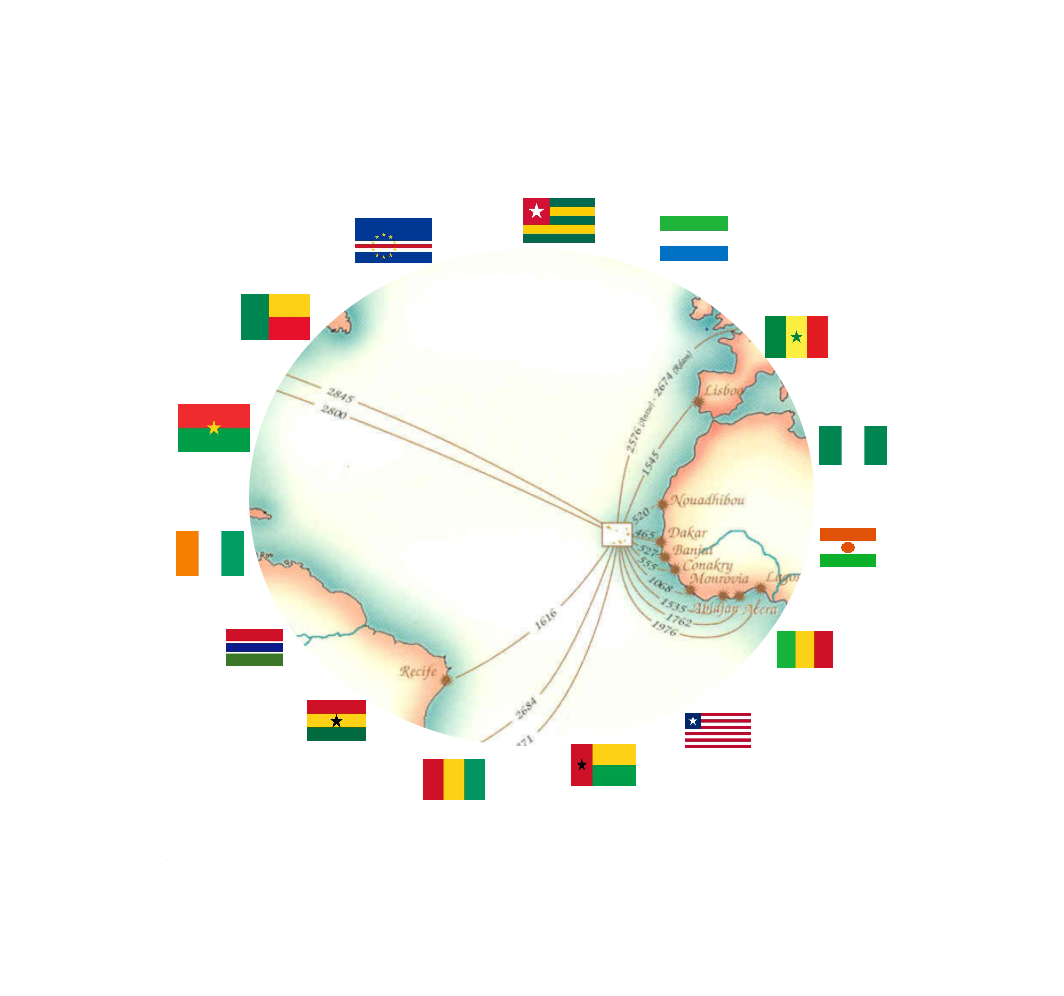 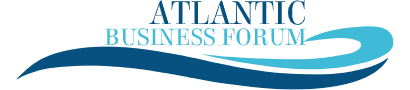 Page 11
Ref.E-EICV.01/2021/VD-E.01
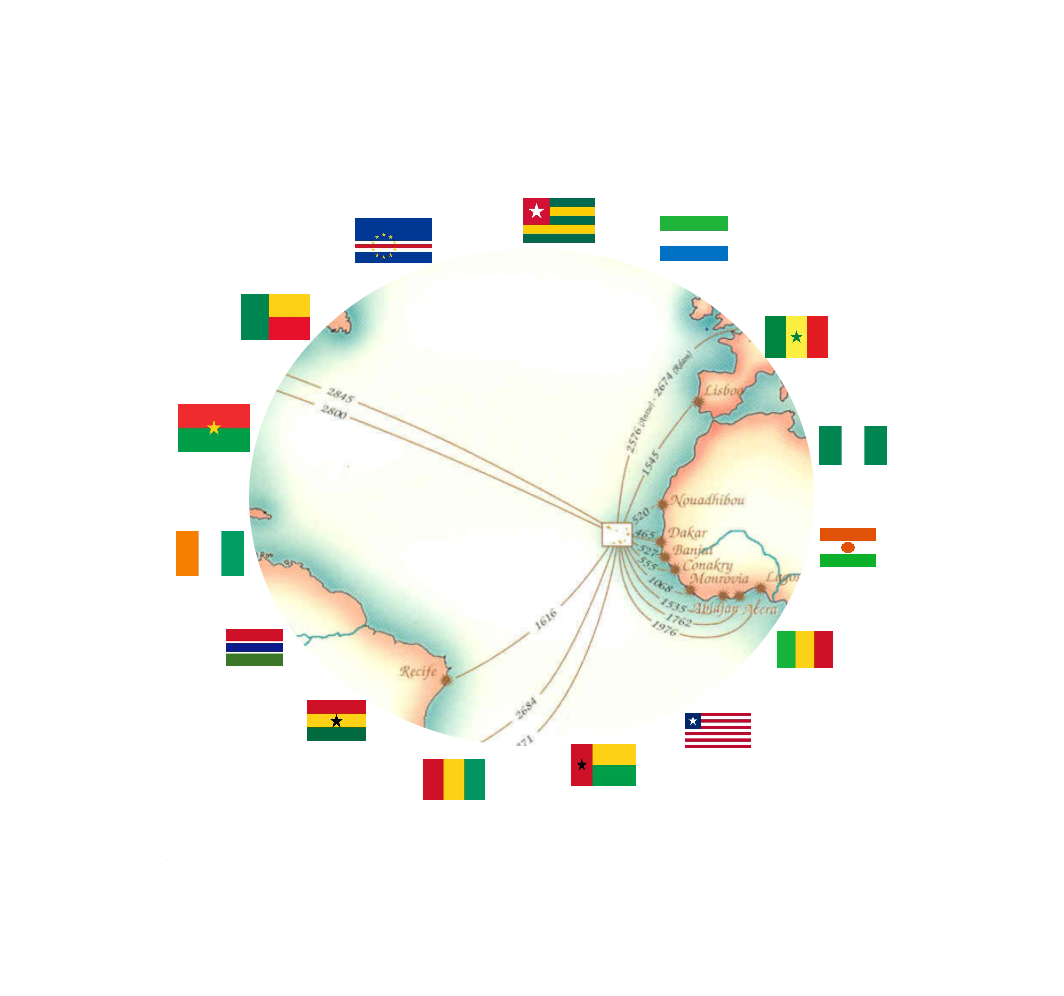 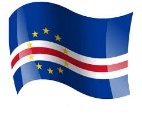 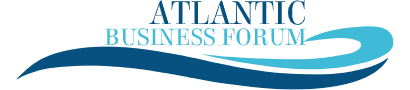 Page 12
Ref.E-EICV.01/2021/VD-E.01
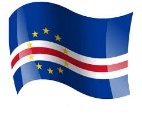 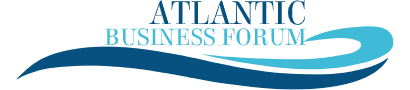 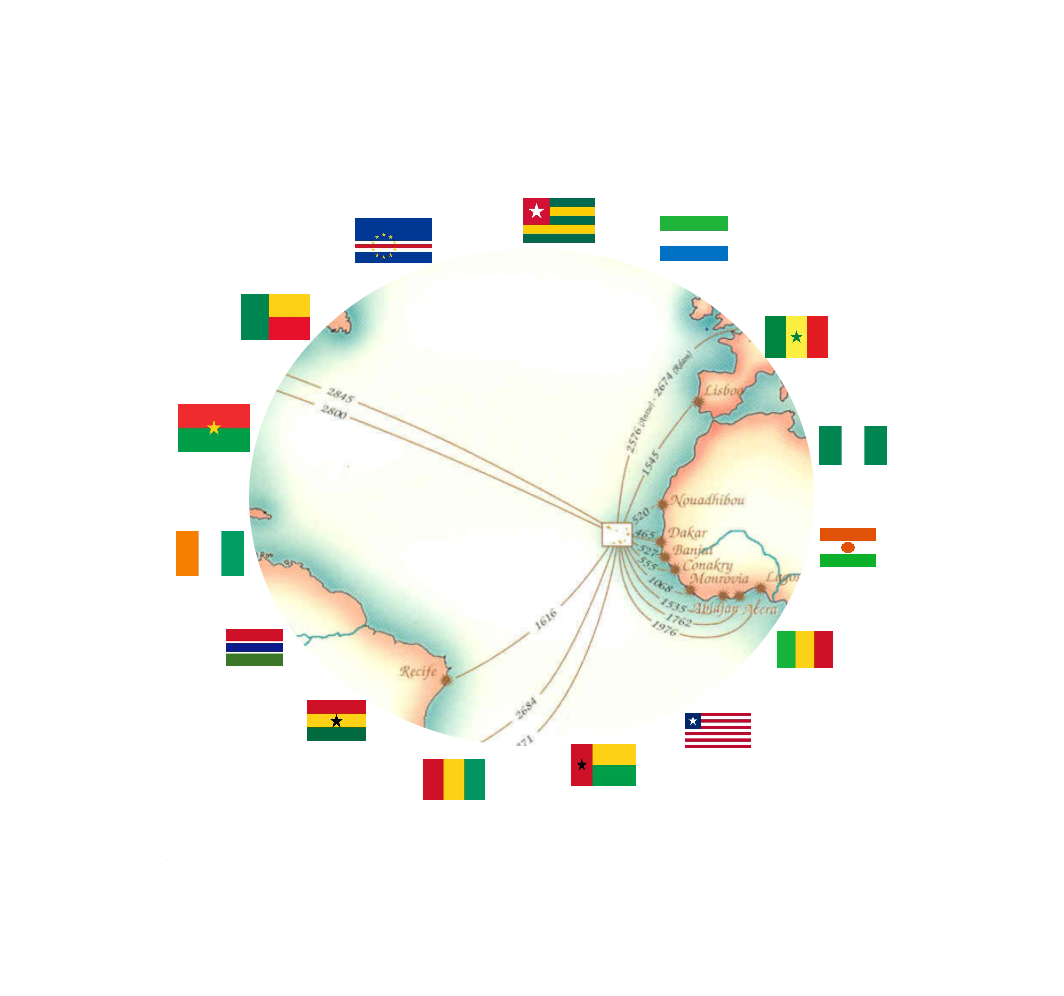 Ref.E-EICV.01/2021/VD-E.01
Page 13
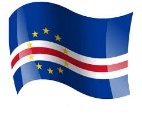 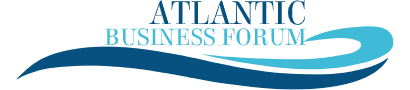 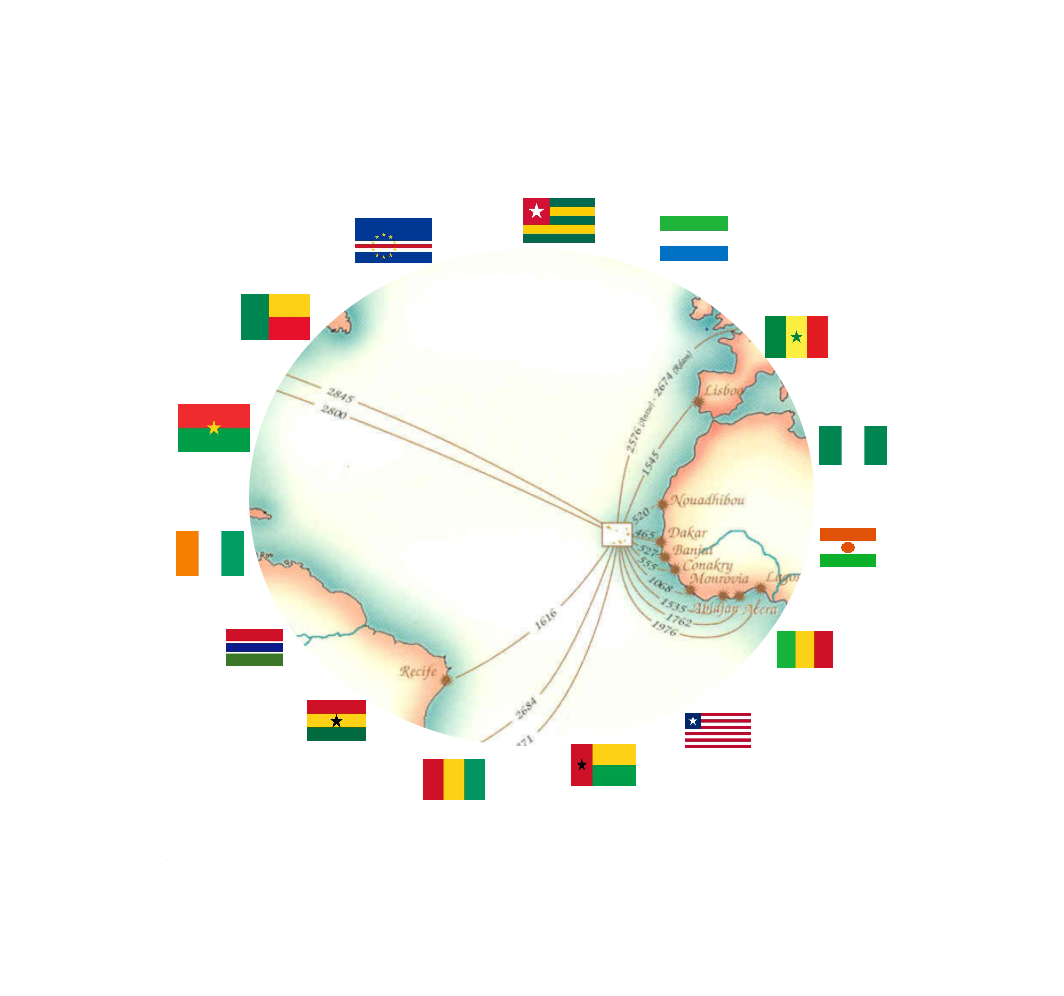 Page 14
Ref.E-EICV.01/2021/VD-E.01
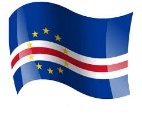 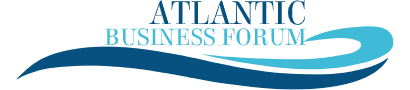 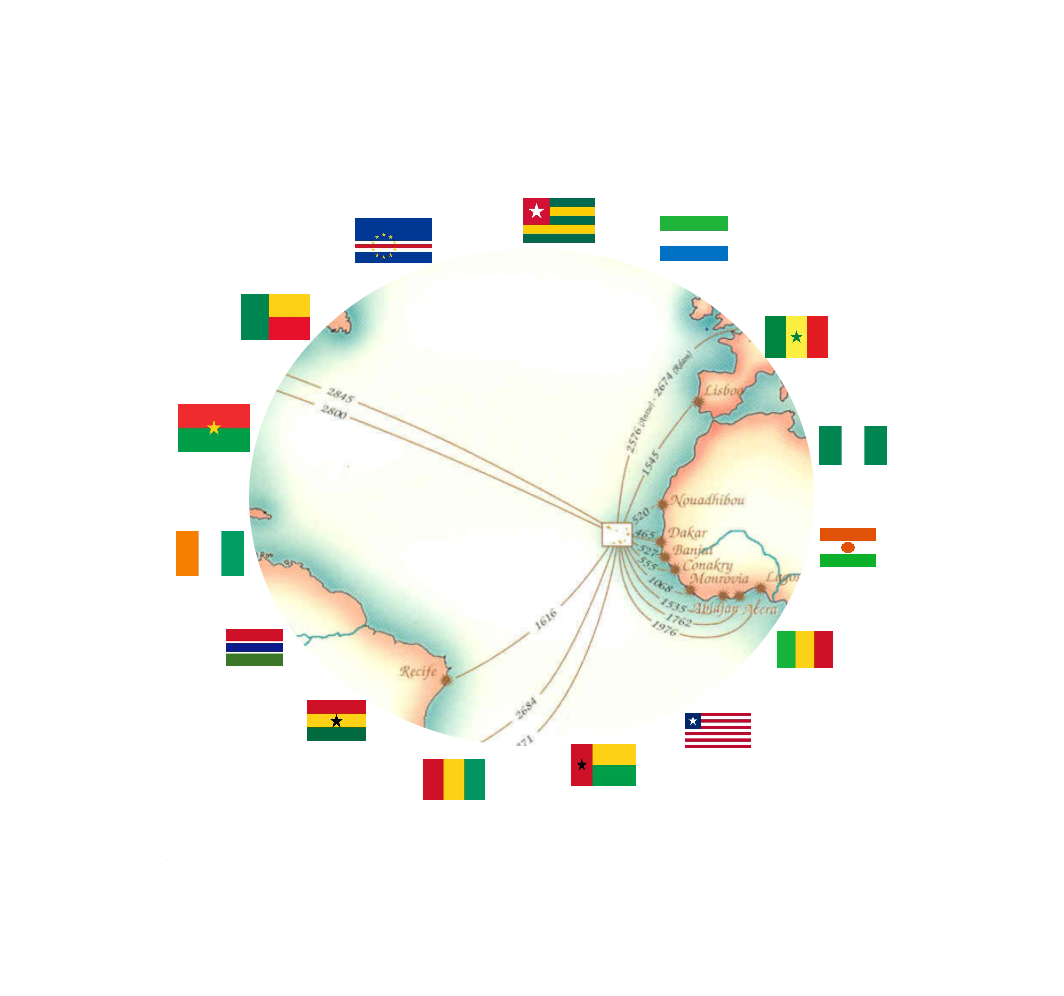 Page 15
Ref.E-EICV.01/2021/VD-E.01
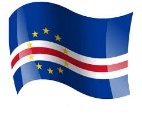 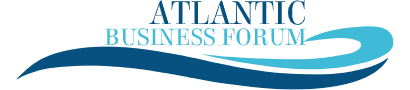 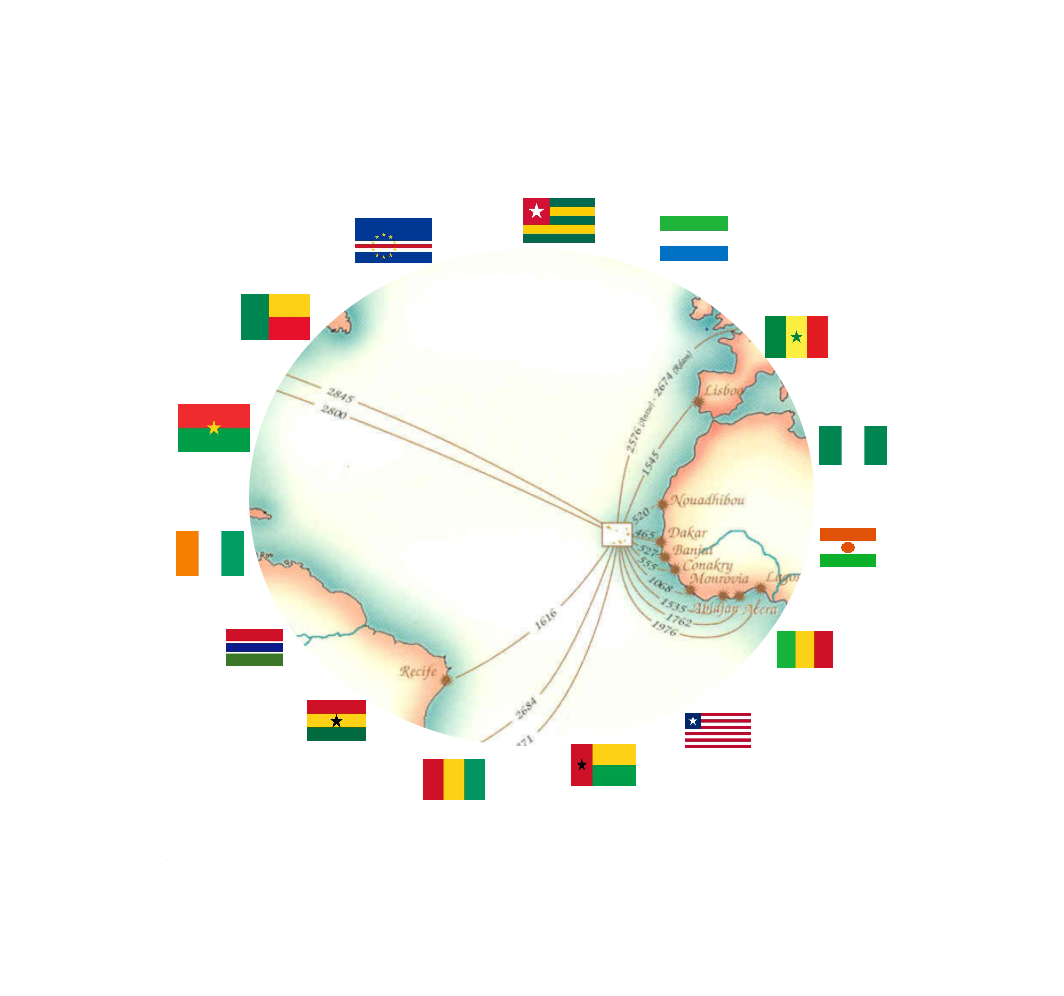 Page 16
Ref.E-EICV.01/2021/VD-E.01
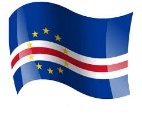 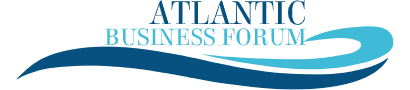 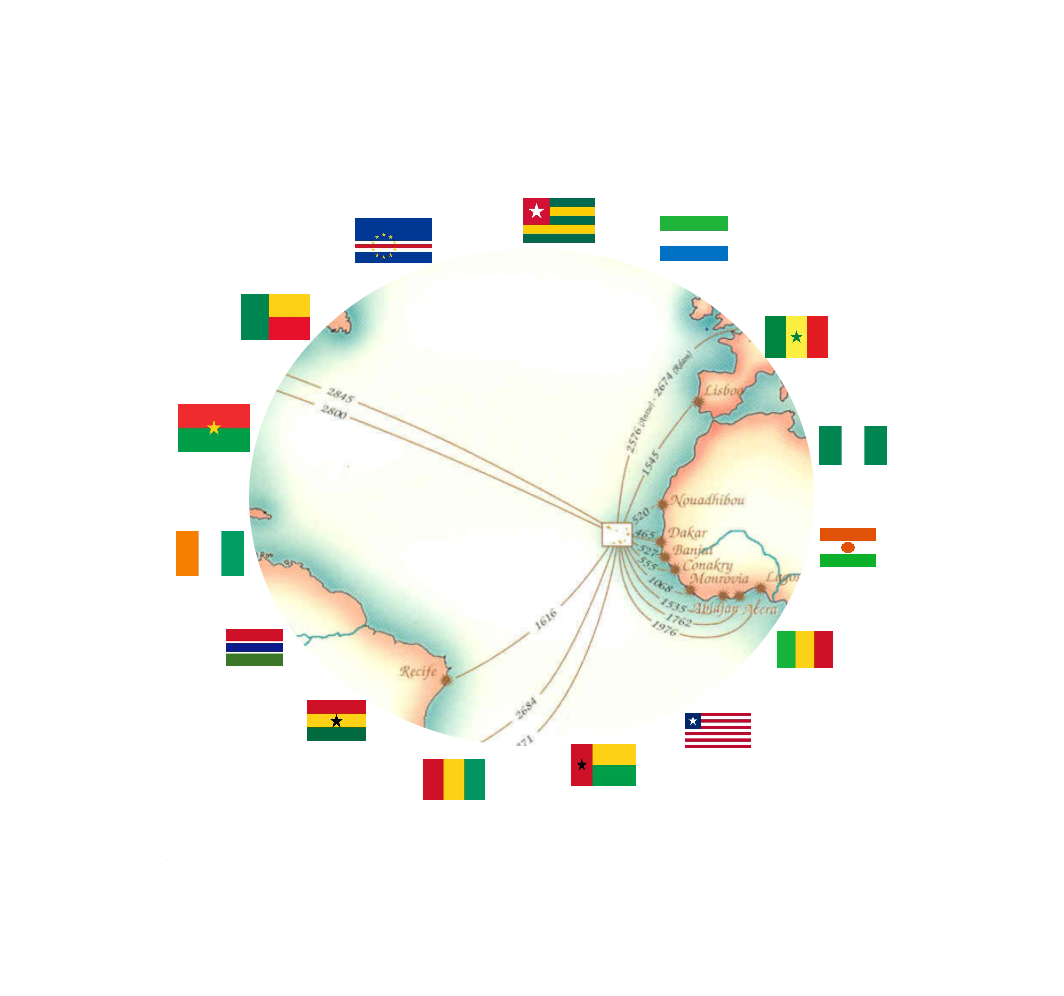 Page 17
Ref.E-EICV.01/2021/VD-E.01
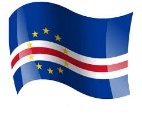 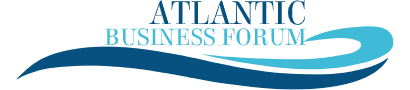 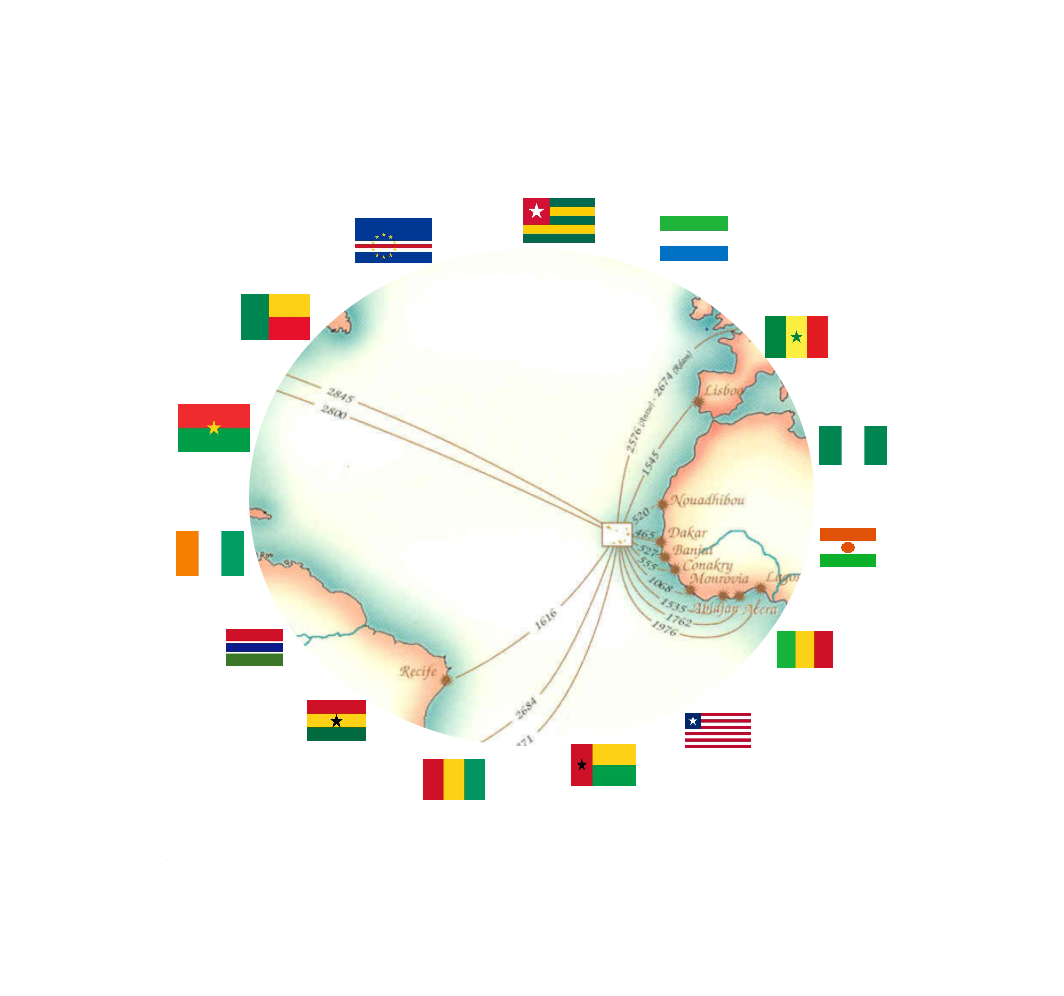 Page 18
Ref.E-EICV.01/2021/VD-E.01
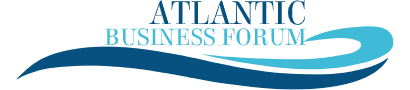 BENIN
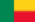 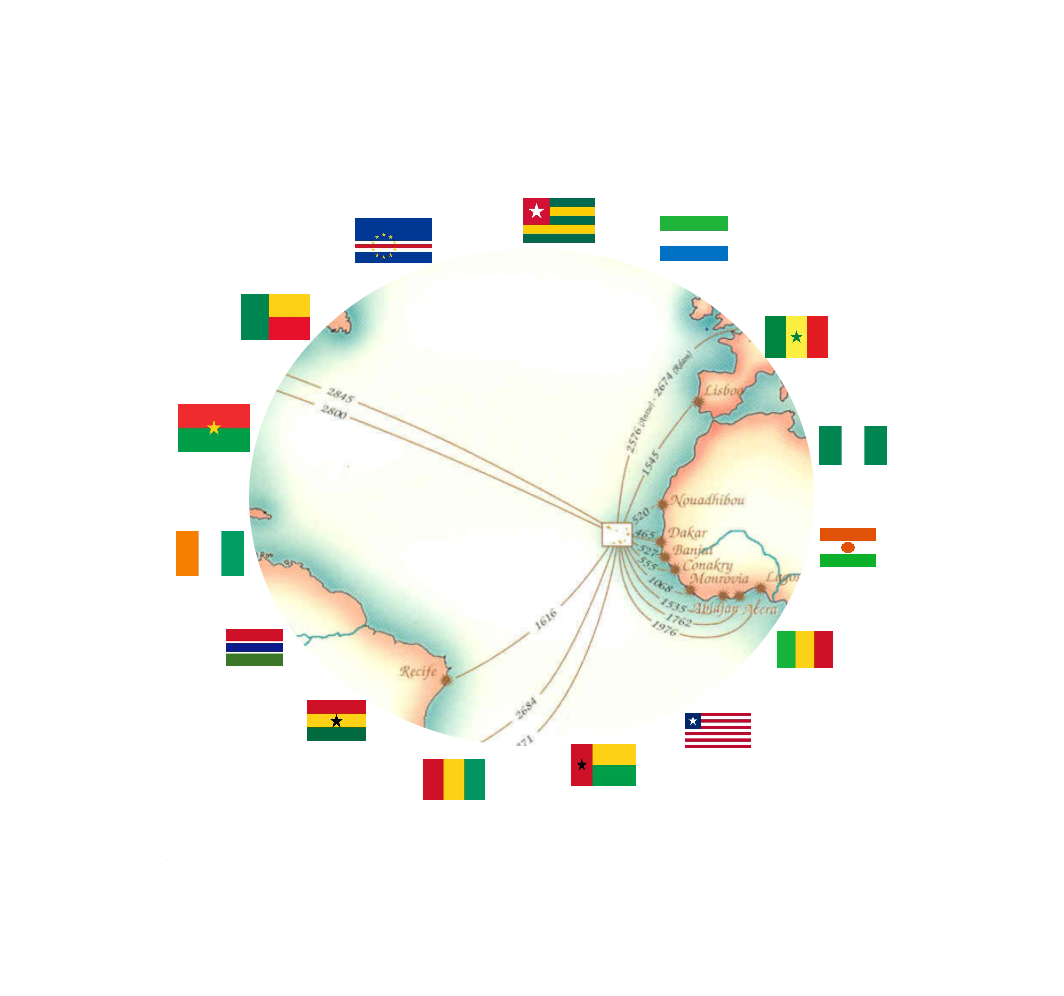 Ref.E-EICV.01/2021/VD-E.01
Page 19
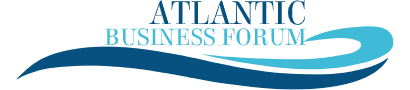 BENIN
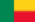 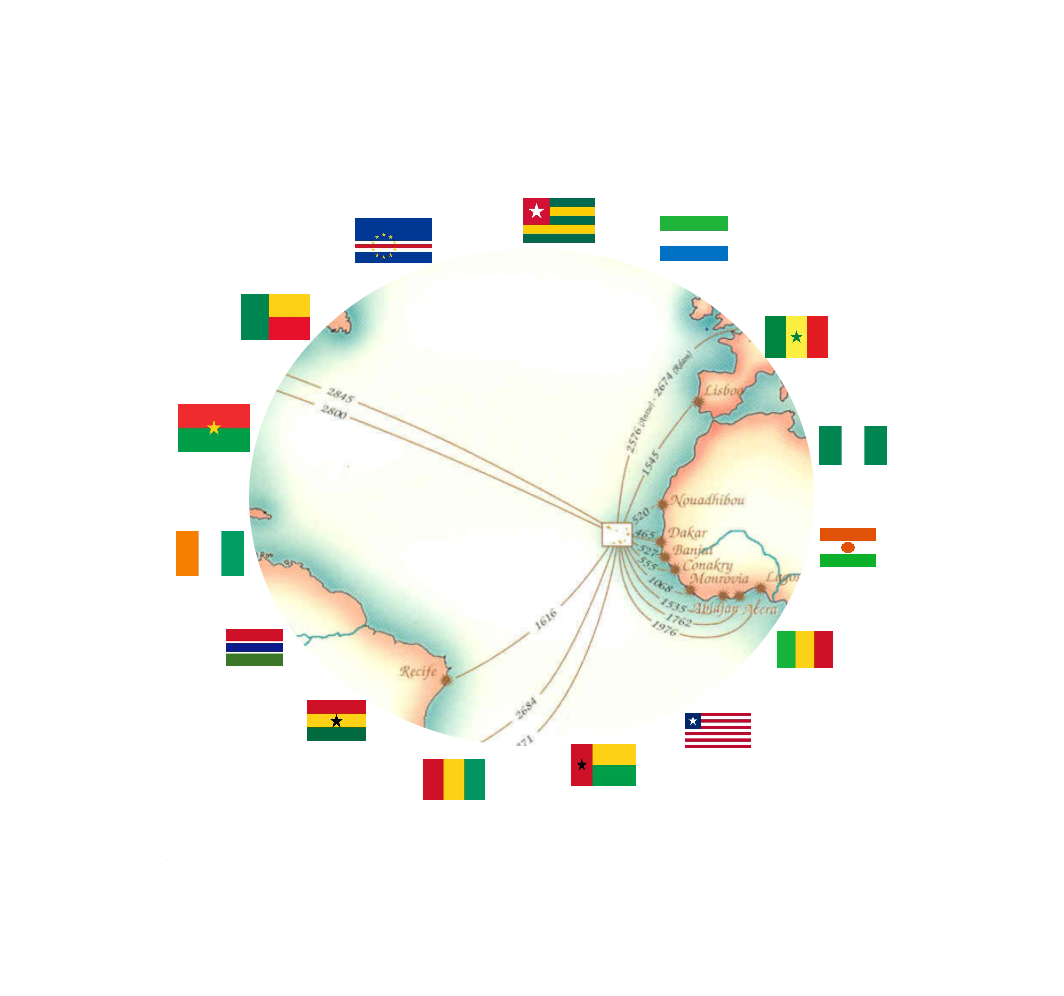 Ref.E-EICV.01/2021/VD-E.01
Page 20
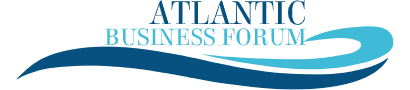 BENIN
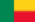 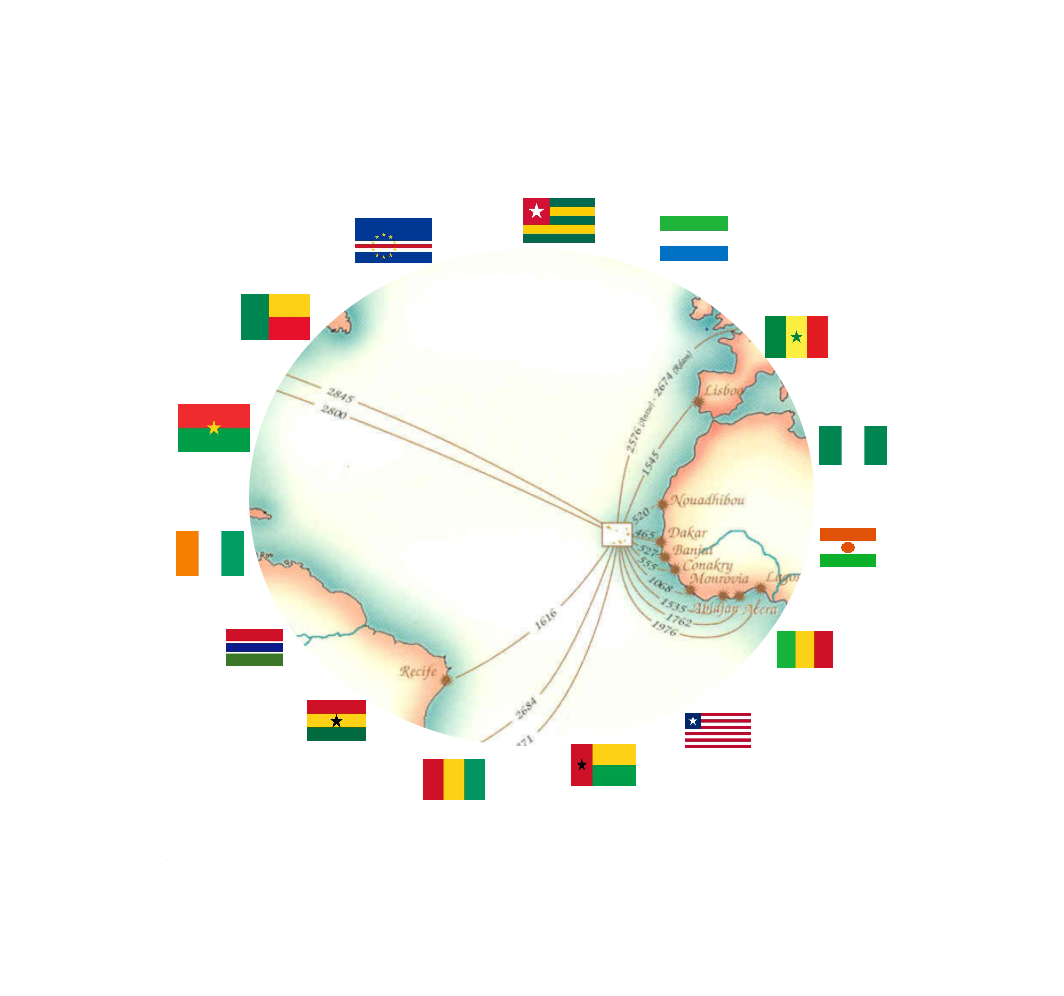 Ref.E-EICV.01/2021/VD-E.01
Page 21
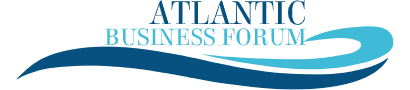 BENIN
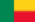 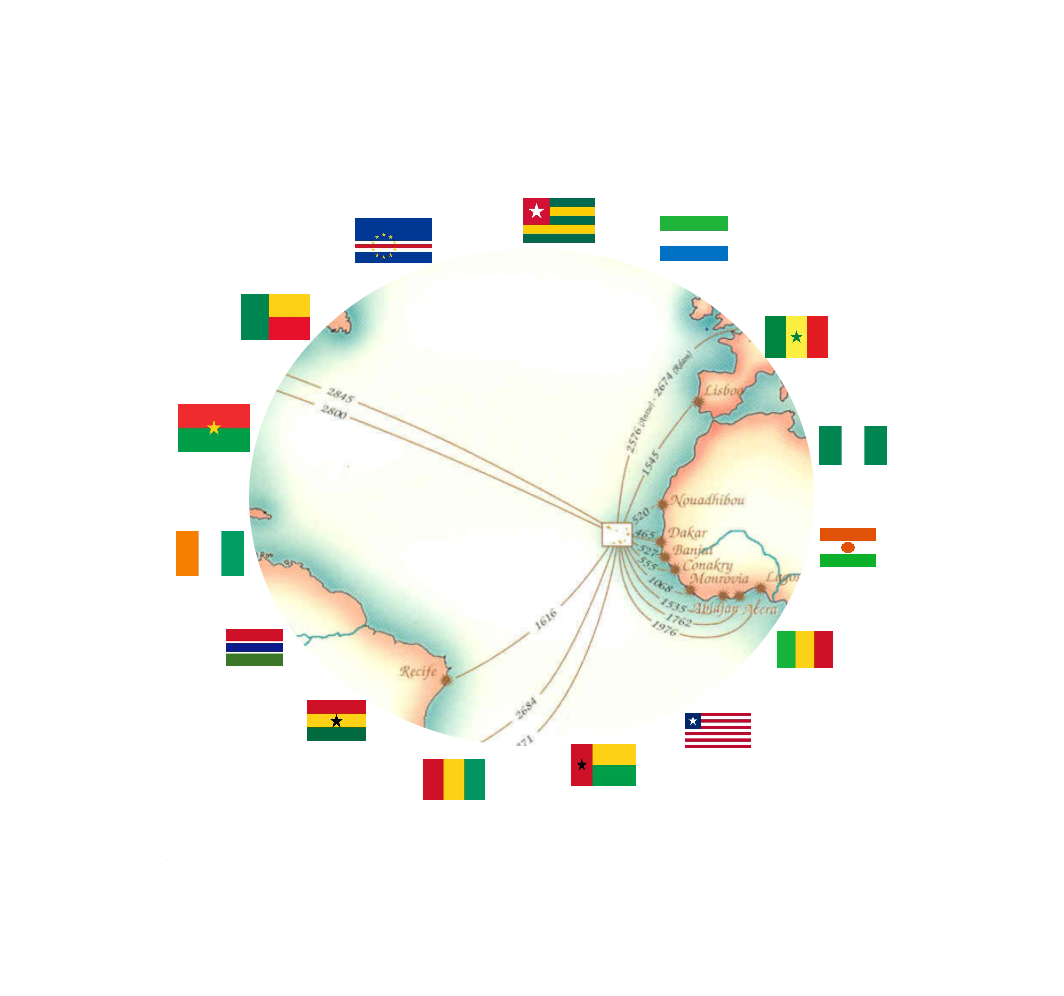 Ref.E-EICV.01/2021/VD-E.01
Page 22
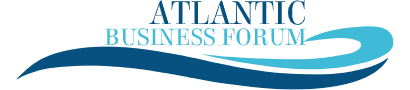 BURKINA FASO
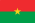 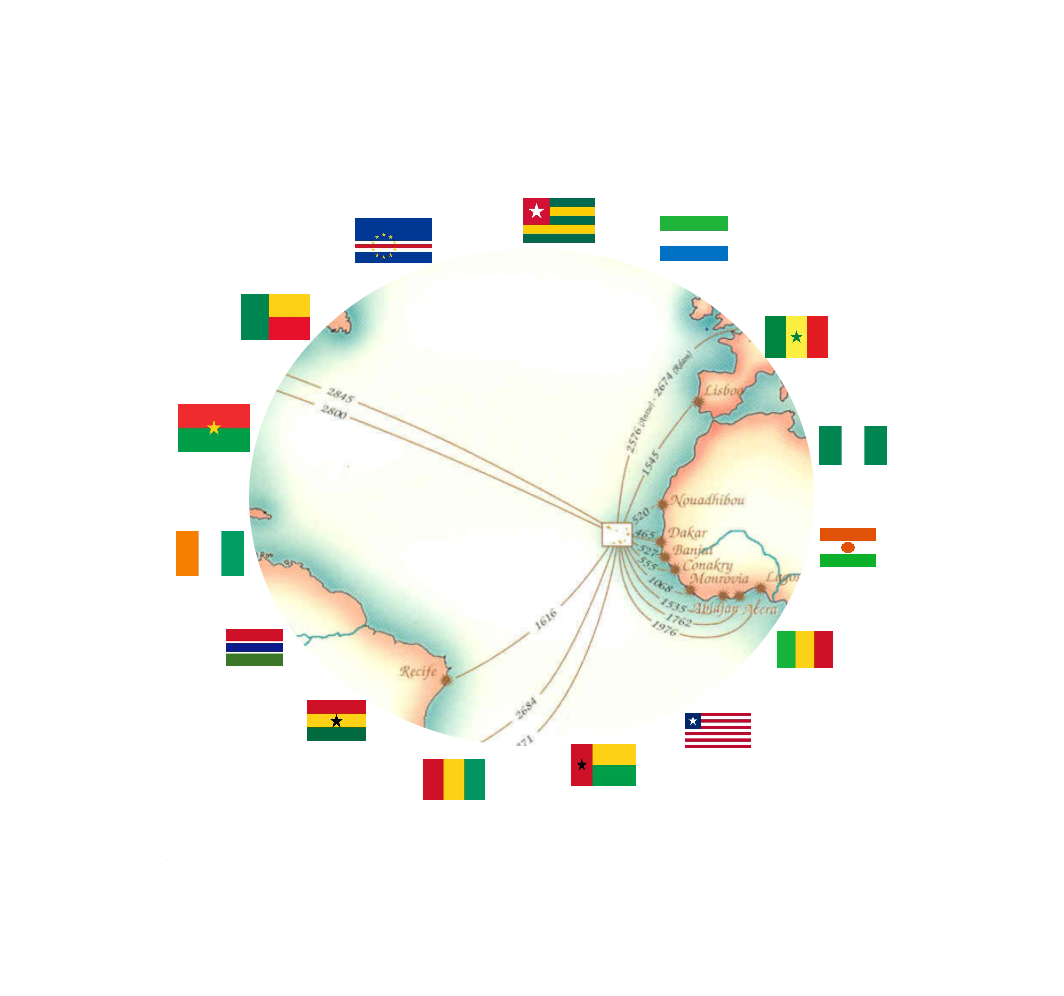 Page 23
Ref.E-EICV.01/2021/VD-E.01
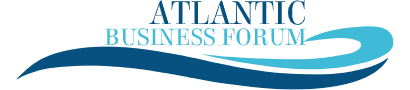 BURKINA FASO
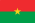 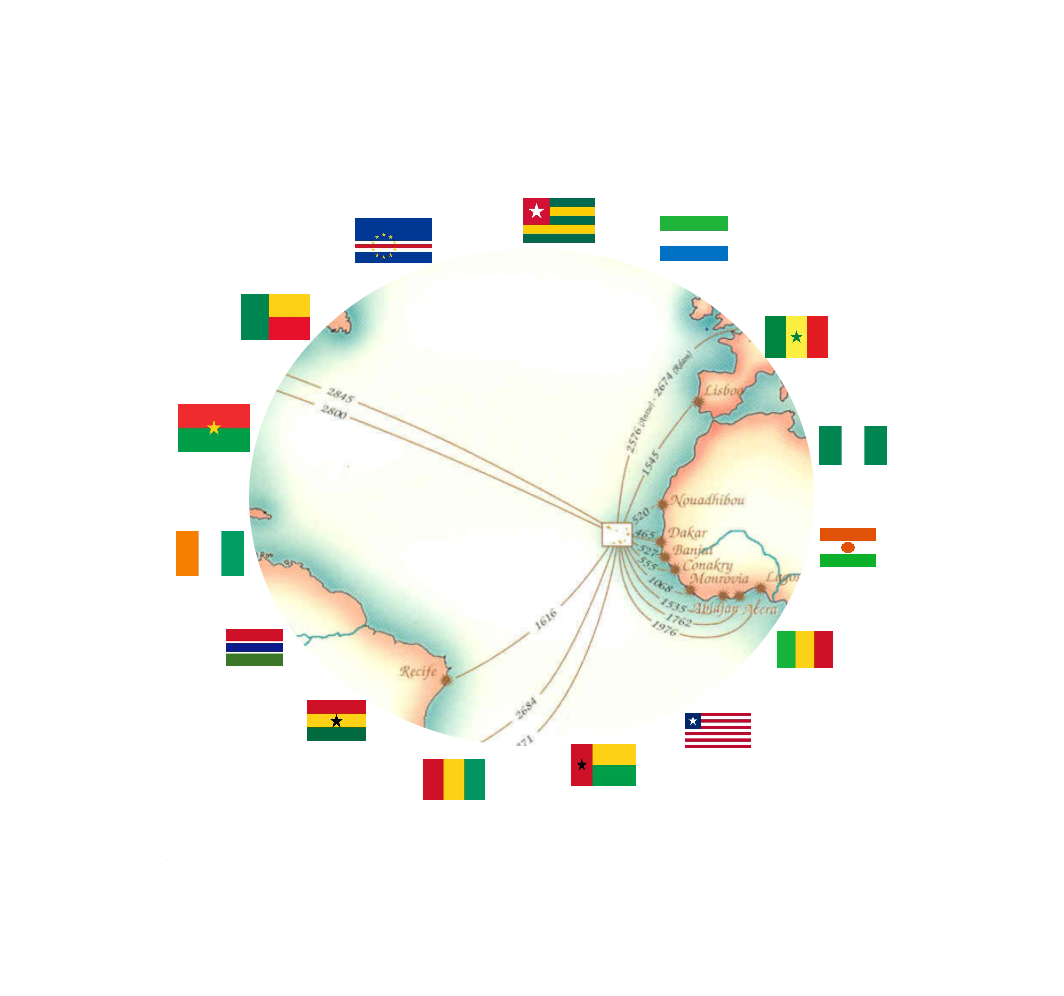 Page 24
Ref.E-EICV.01/2021/VD-E.01
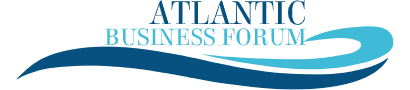 BURKINA FASO
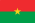 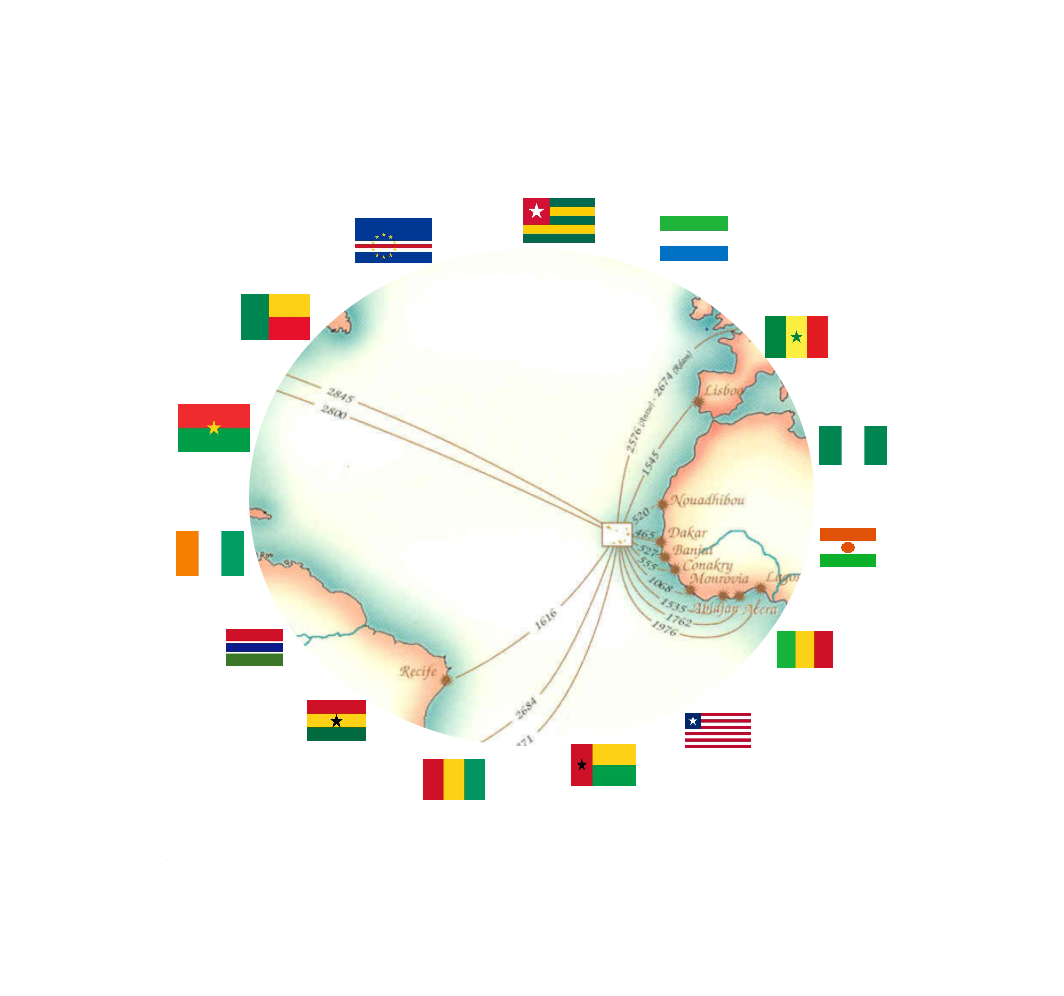 Ref.E-EICV.01/2021/VD-E.01
Page 25
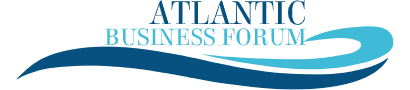 CABO VERDE
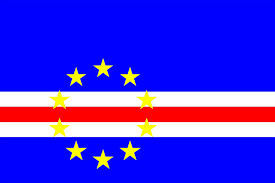 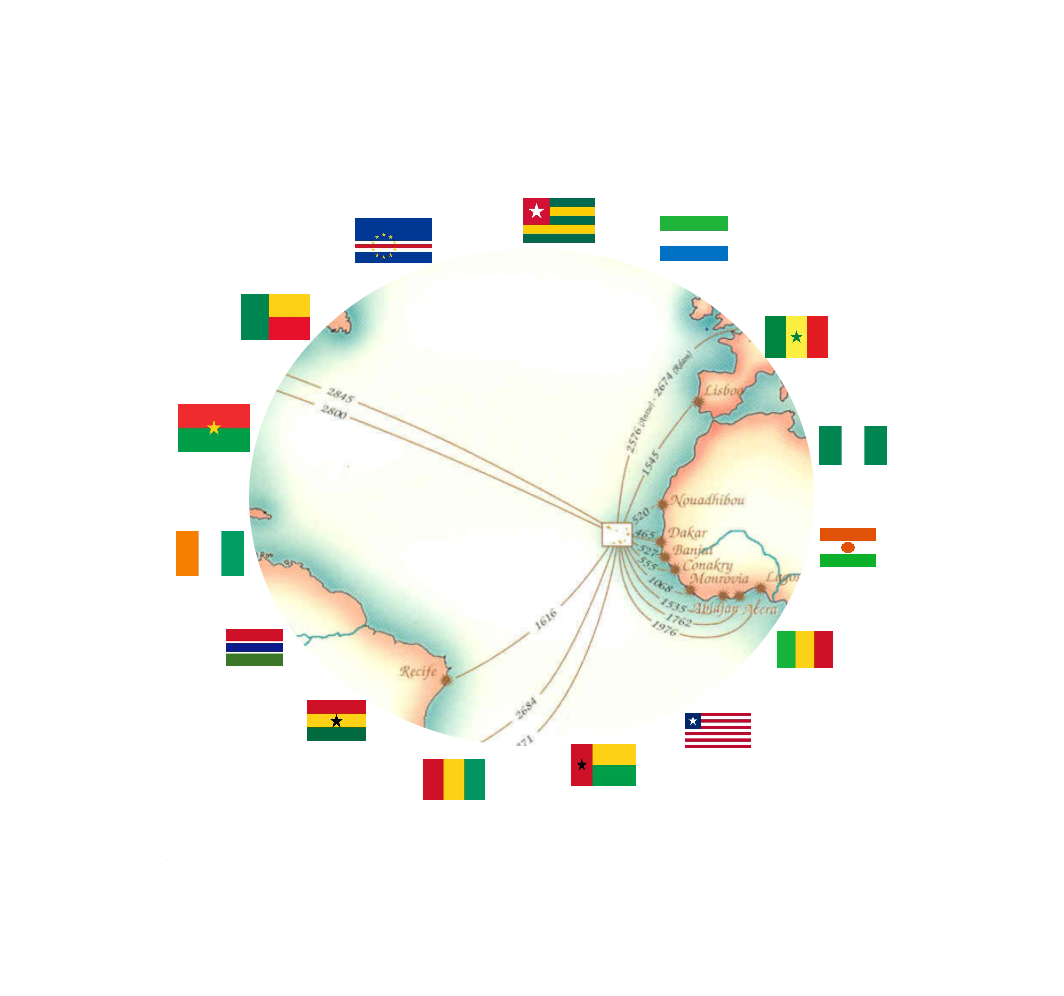 Page 26
Ref.E-EICV.01/2021/VD-E.01
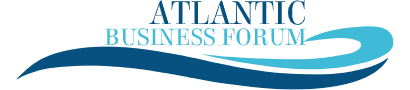 CABO VERDE
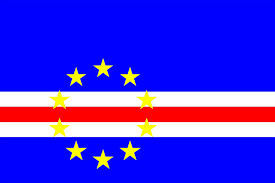 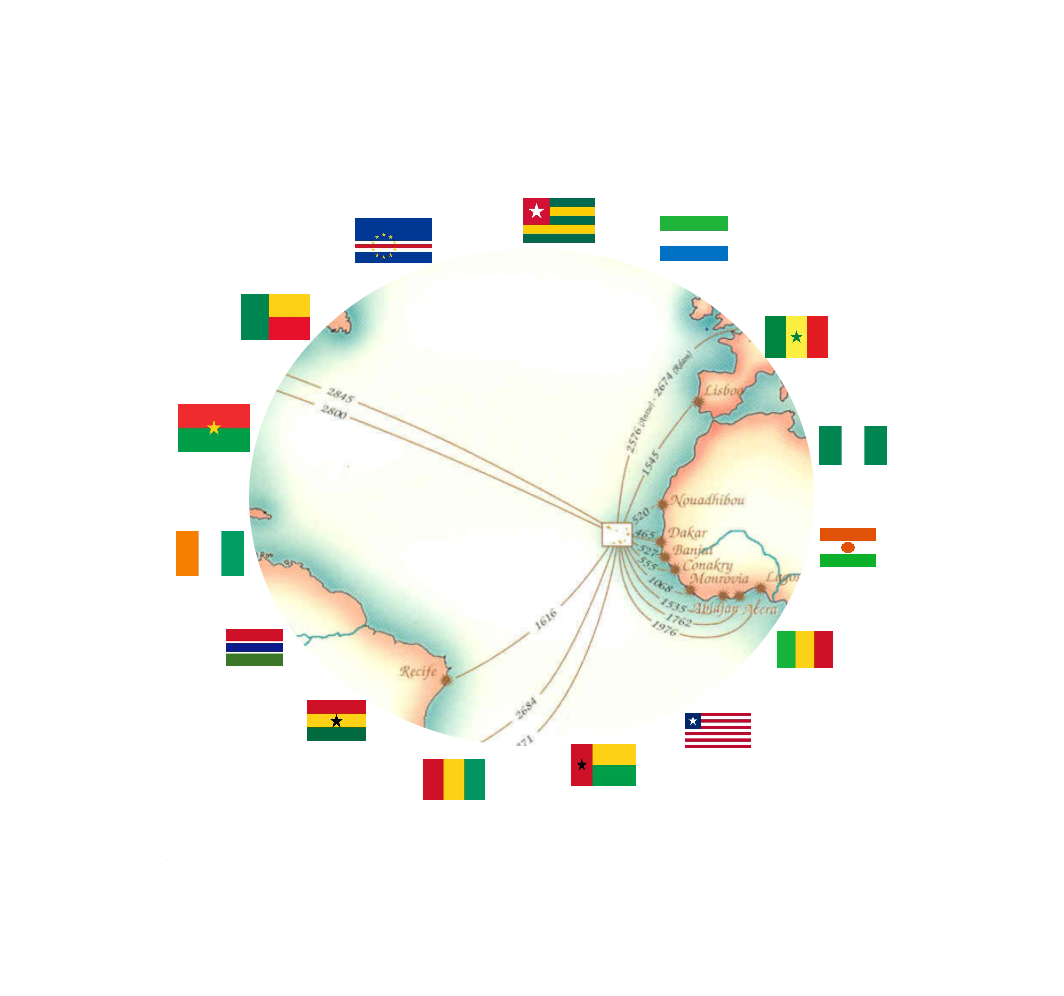 Page 27
Ref.E-EICV.01/2021/VD-E.01
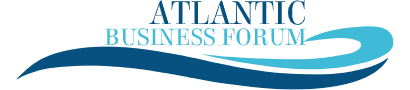 CABO VERDE
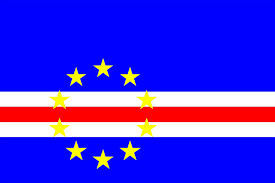 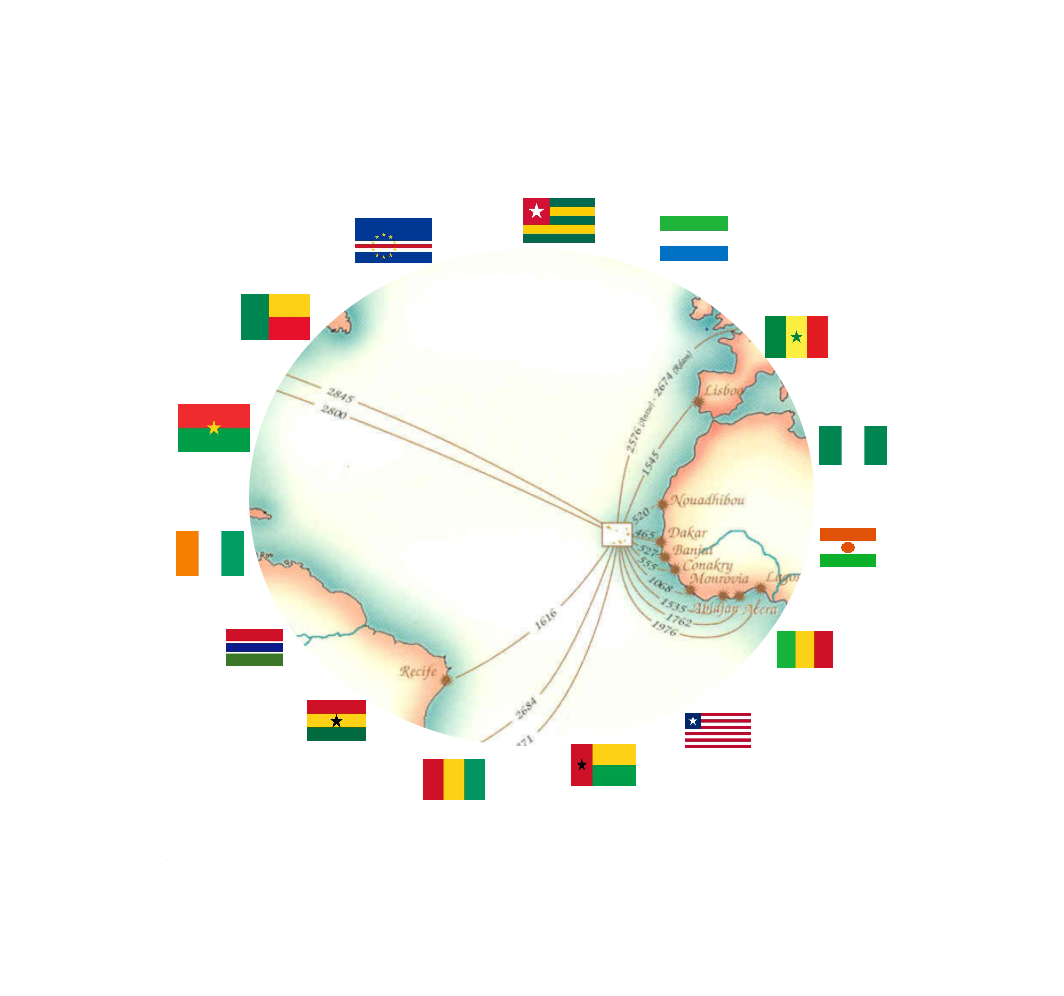 Page 28
Ref.E-EICV.01/2021/VD-E.01
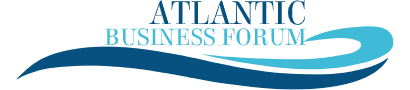 CABO VERDE
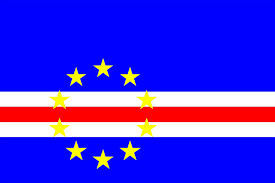 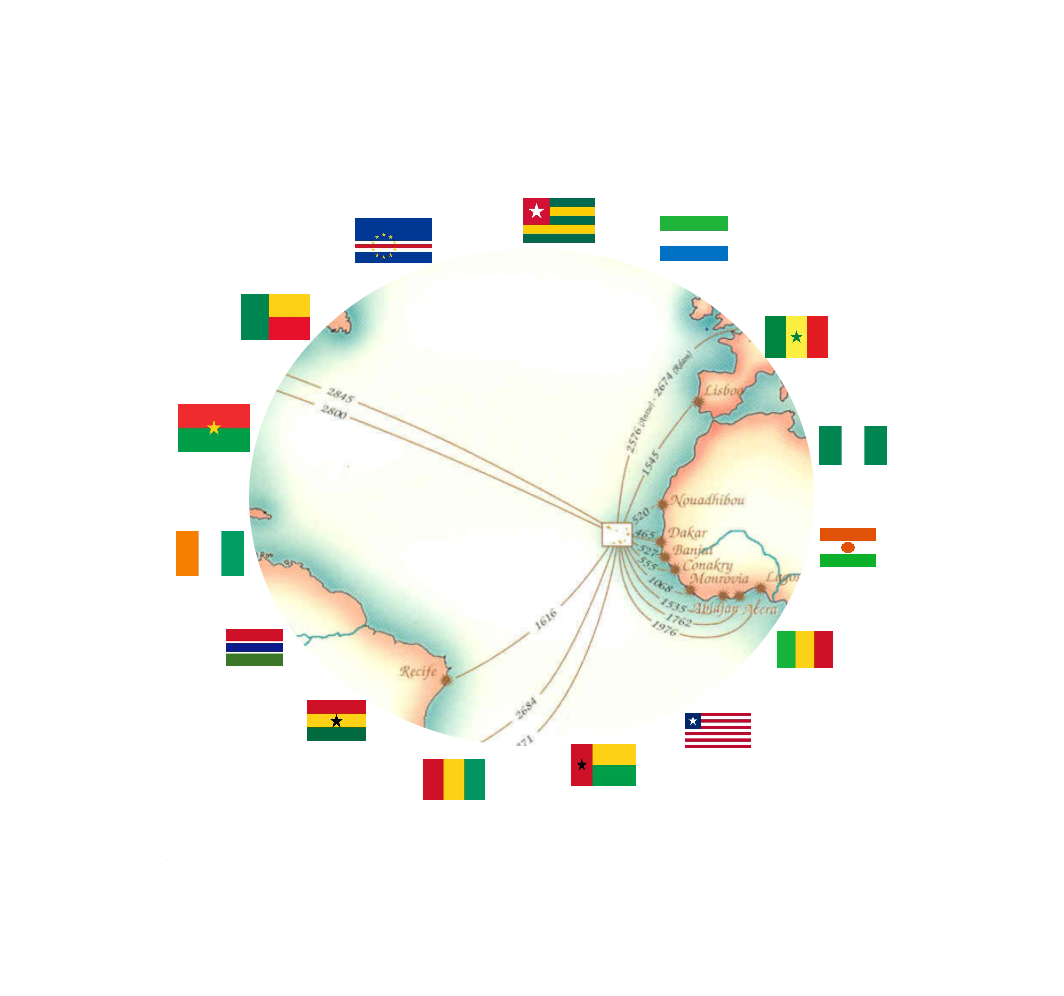 Page 29
Ref.E-EICV.01/2021/VD-E.01
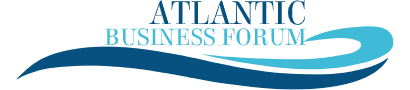 CÔTE D'IVOIRE
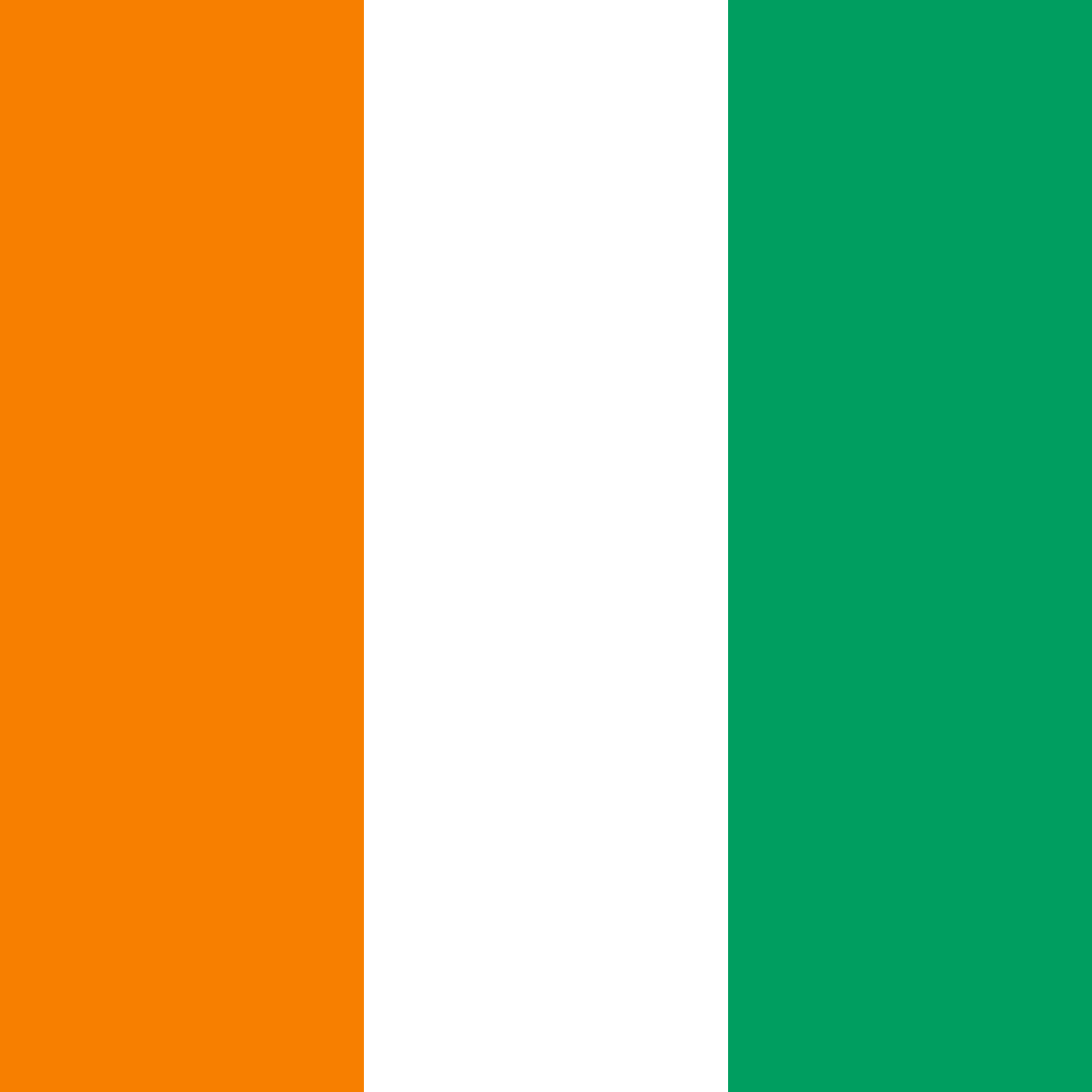 Page 30
Ref.E-EICV.01/2021/VD-E.01
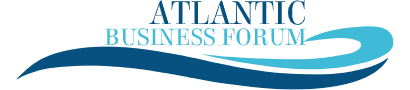 CÔTE D'IVOIRE
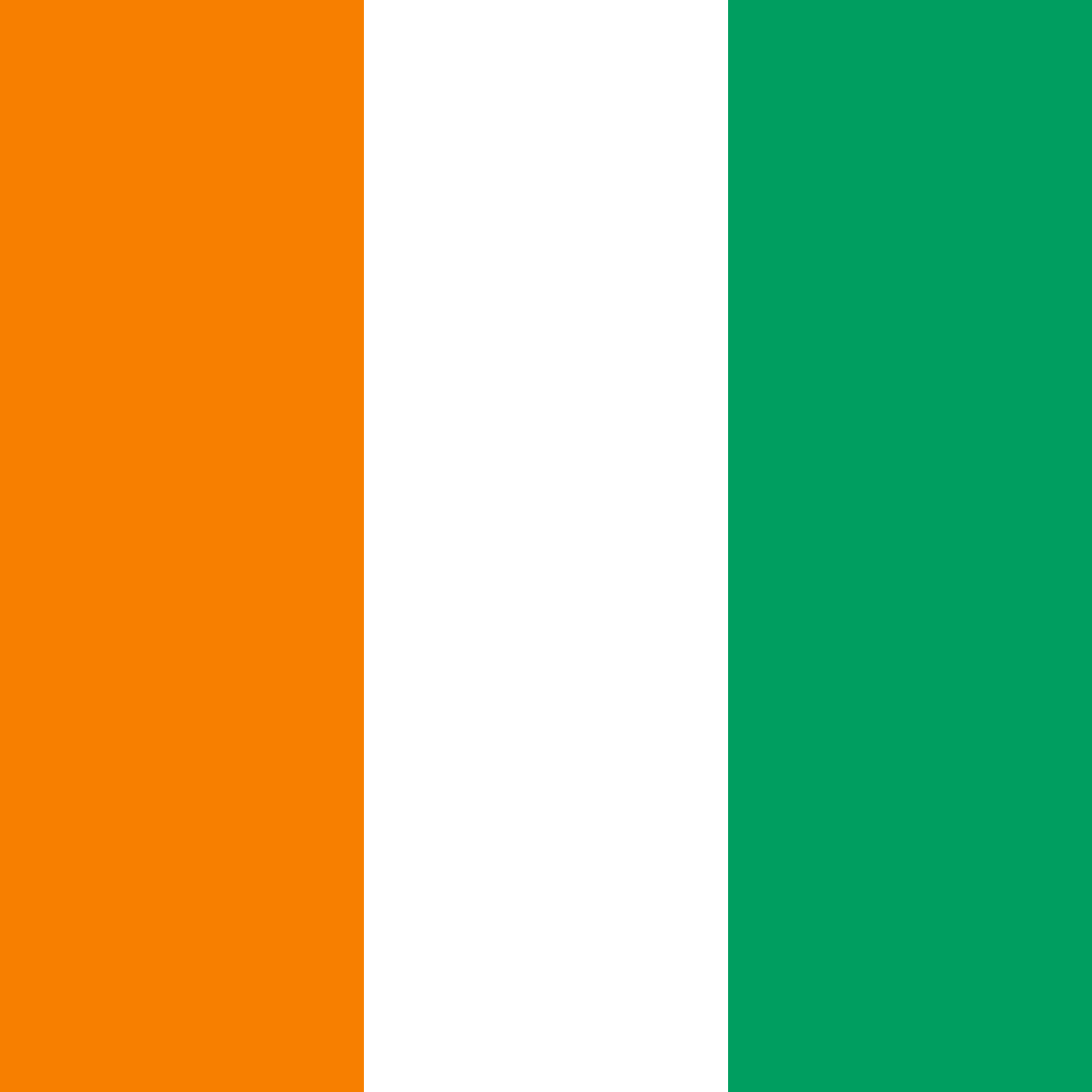 Page 31
Ref.E-EICV.01/2021/VD-E.01
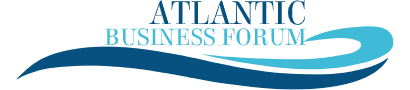 CÔTE D'IVOIRE
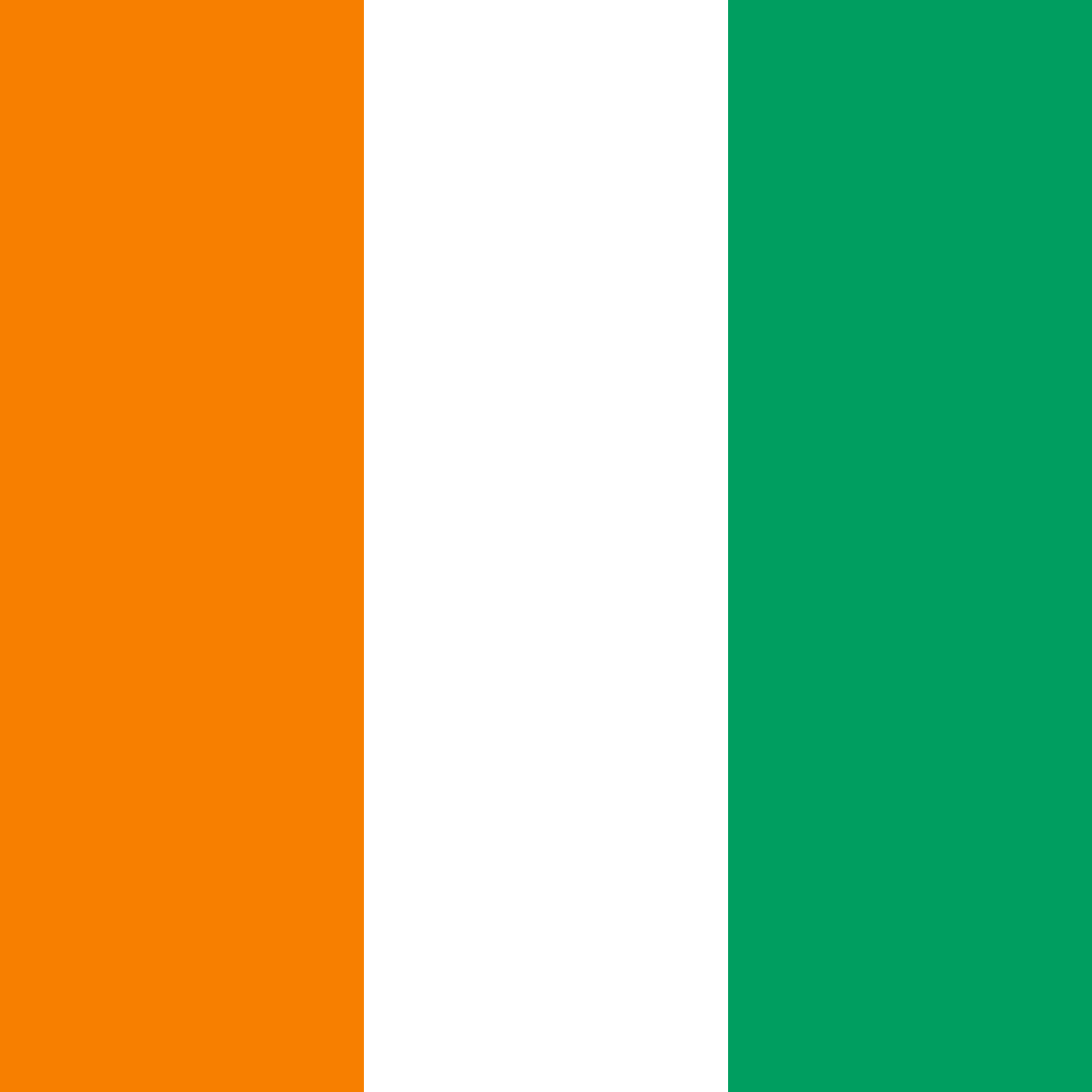 Ref.E-EICV.01/2021/VD-E.01
Page 32
GÂMBIA
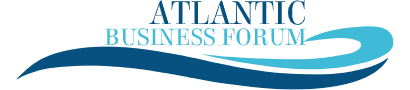 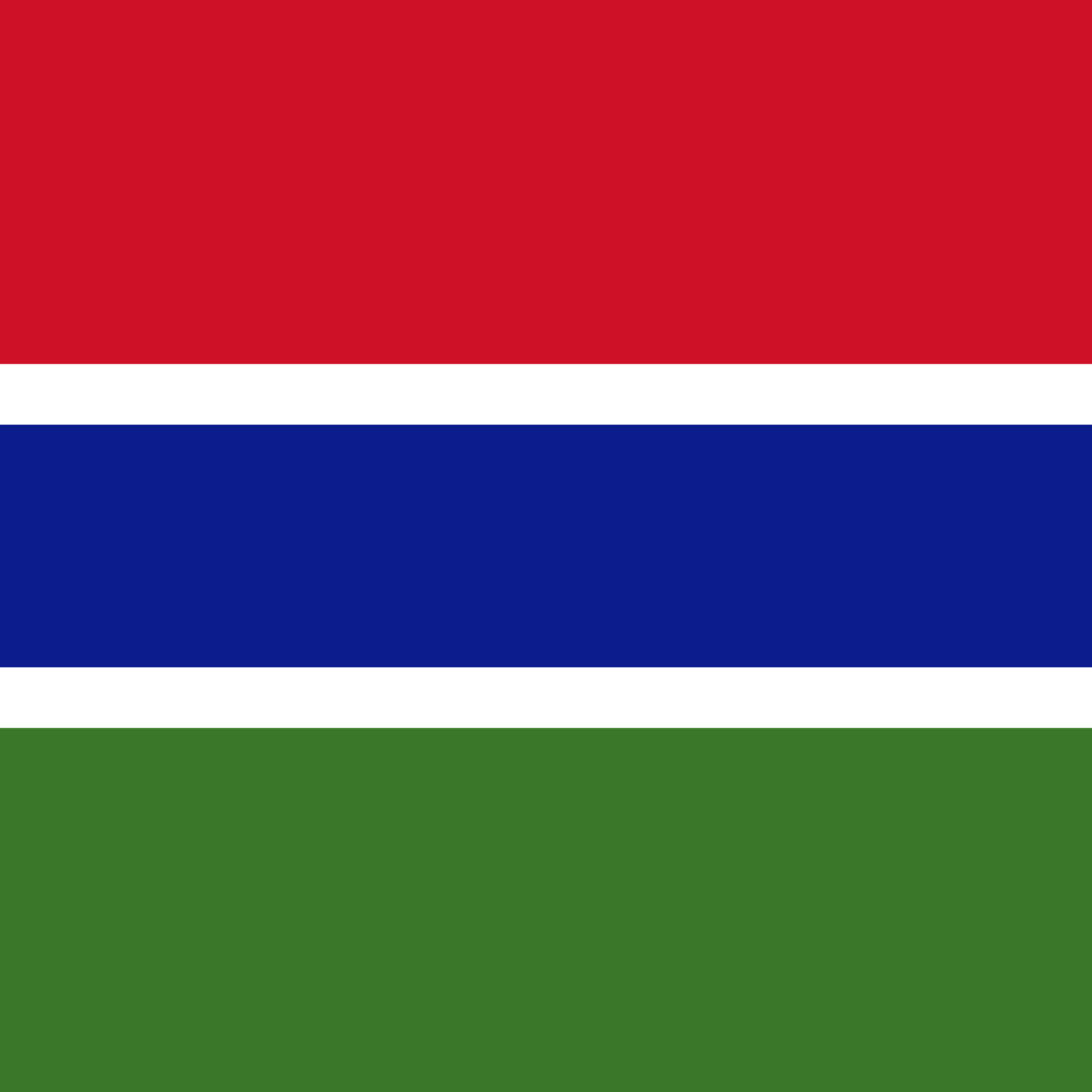 Page 33
Ref.E-EICV.01/2021/VD-E.01
GÂMBIA
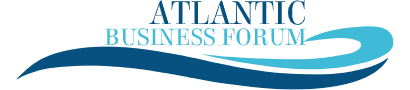 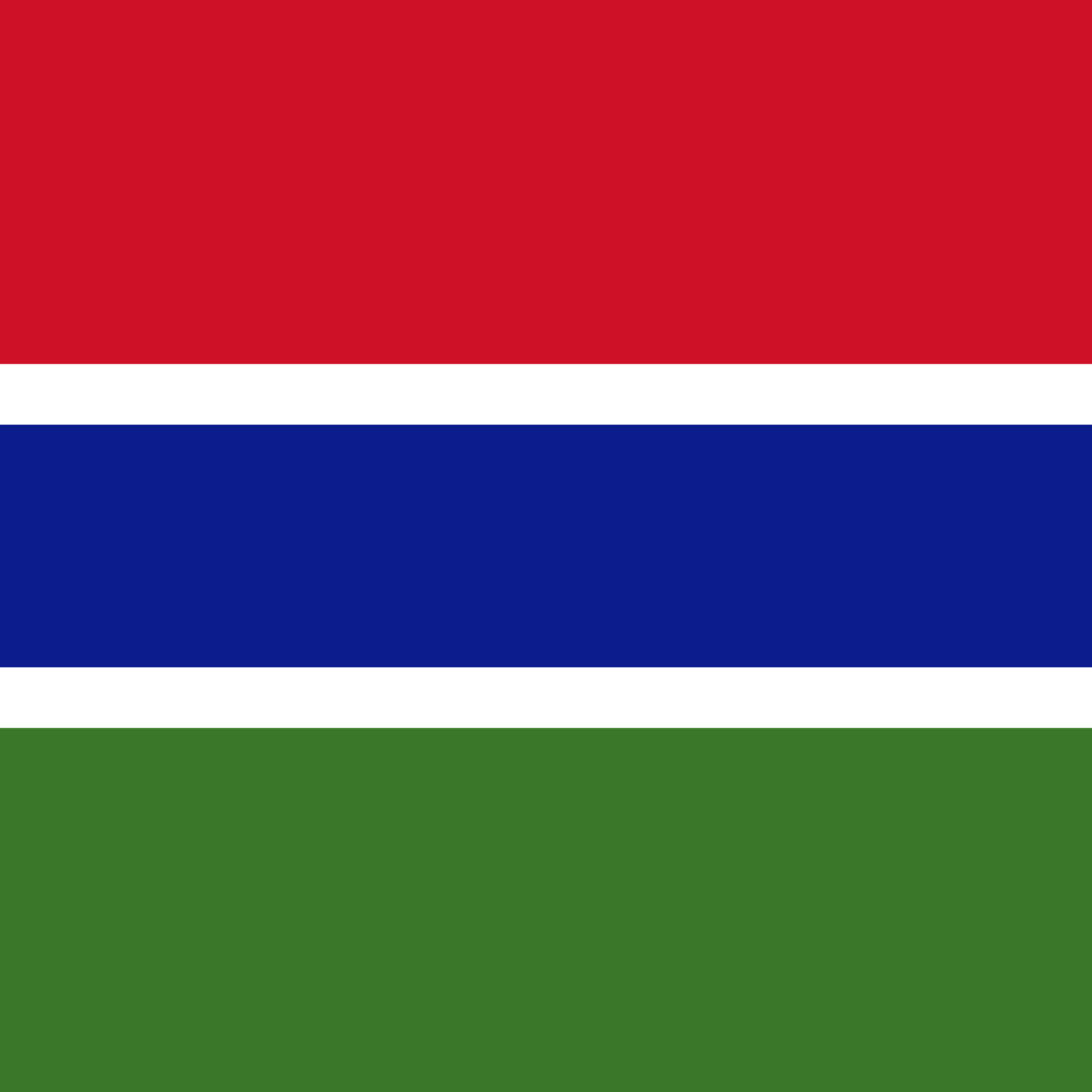 Page 34
Ref.E-EICV.01/2021/VD-E.01
GÂMBIA
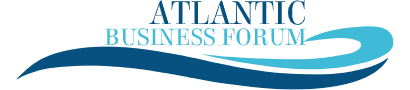 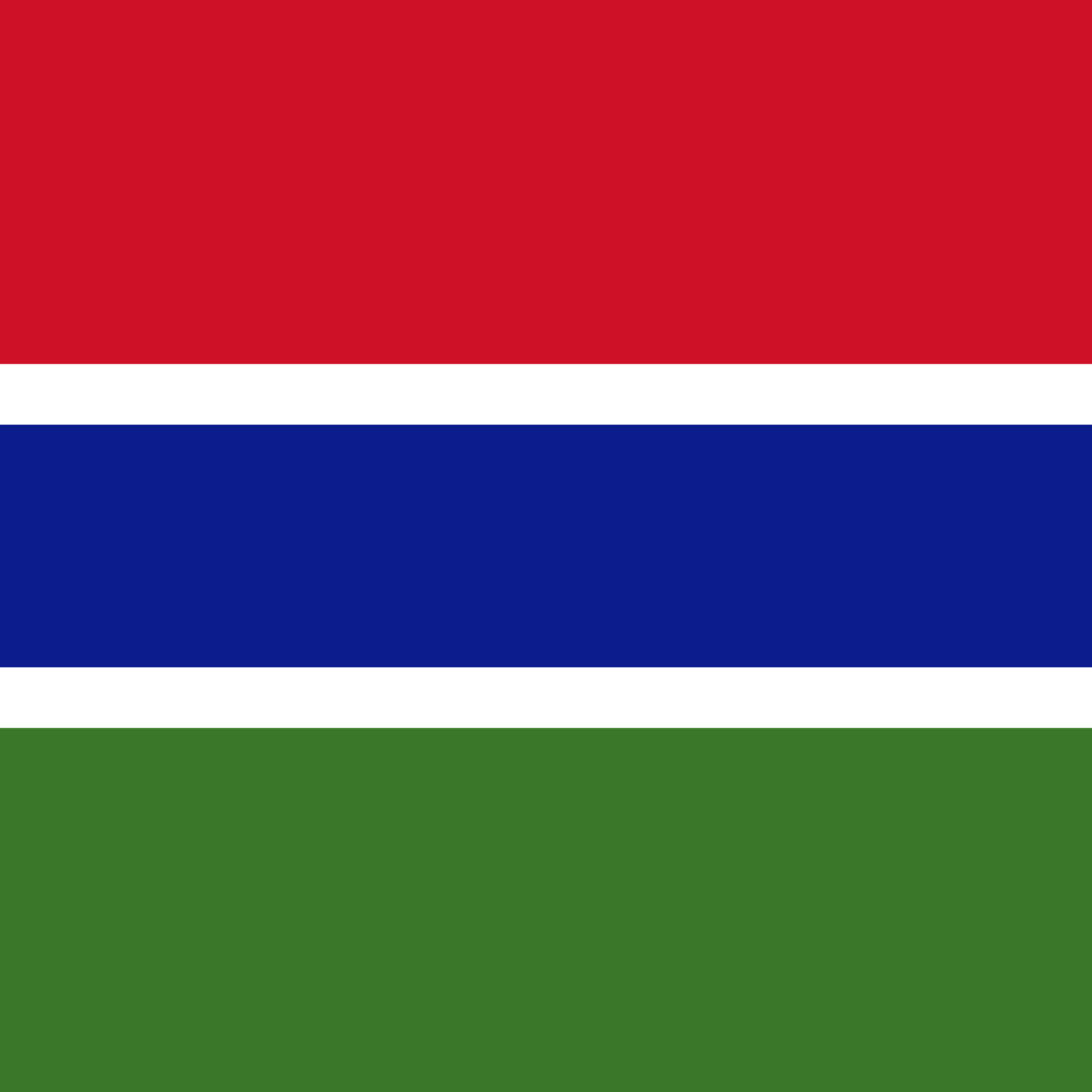 Page 35
Ref.E-EICV.01/2021/VD-E.01
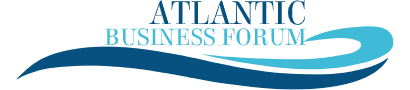 GANA
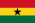 Page 36
Ref.E-EICV.01/2021/VD-E.01
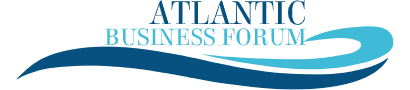 GANA
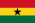 Page 37
Ref.E-EICV.01/2021/VD-E.01
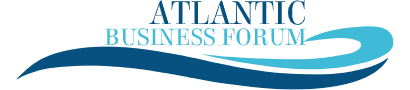 GANA
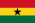 Page 38
Ref.E-EICV.01/2021/VD-E.01
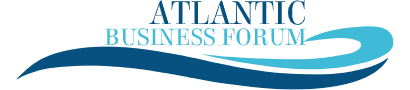 GUINÉ
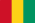 Page 39
Ref.E-EICV.01/2021/VD-E.01
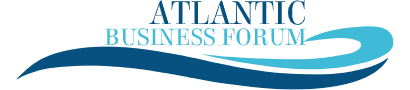 GUINÉ
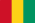 Page 40
Ref.E-EICV.01/2021/VD-E.01
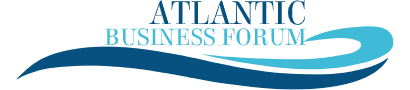 GUINÉ
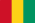 Page 41
Ref.E-EICV.01/2021/VD-E.01
GUINÉ BISSAU
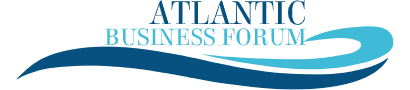 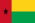 Page 42
Ref.E-EICV.01/2021/VD-E.01
GUINÉ BISSAU
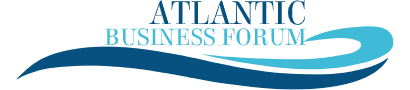 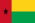 Page 43
Ref.E-EICV.01/2021/VD-E.01
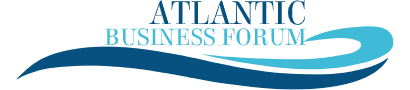 LIBÉRIA
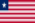 Page 44
Ref.E-EICV.01/2021/VD-E.01
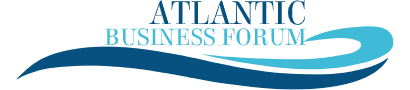 LIBÉRIA
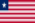 Page 45
Ref.E-EICV.01/2021/VD-E.01
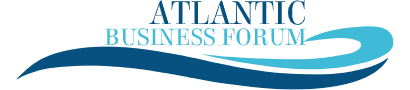 MALI
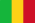 Page 46
Ref.E-EICV.01/2021/VD-E.01
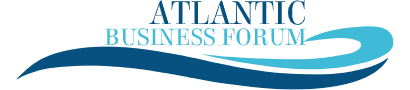 MALI
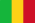 Page 47
Ref.E-EICV.01/2021/VD-E.01
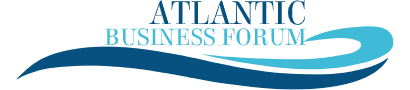 MALI
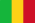 Page 48
Ref.E-EICV.01/2021/VD-E.01
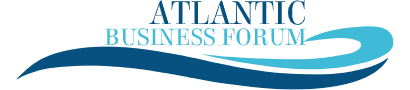 NÍGER
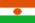 Page 49
Ref.E-EICV.01/2021/VD-E.01
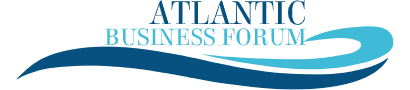 NÍGER
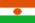 Page 50
Ref.E-EICV.01/2021/VD-E.01
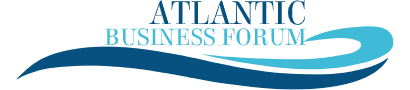 NÍGER
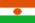 Page 51
Ref.E-EICV.01/2021/VD-E.01
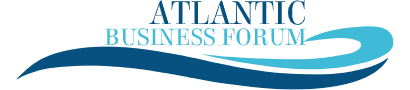 NIGÉRIA
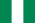 Page 52
Ref.E-EICV.01/2021/VD-E.01
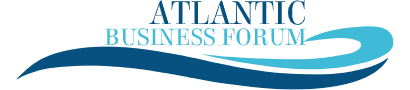 NIGÉRIA
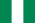 Page 53
Ref.E-EICV.01/2021/VD-E.01
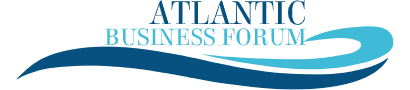 NIGÉRIA
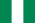 Page 54
Ref.E-EICV.01/2021/VD-E.01
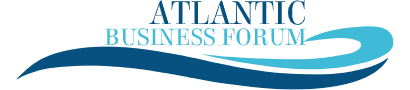 SENEGAL
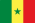 Page 55
Ref.E-EICV.01/2021/VD-E.01
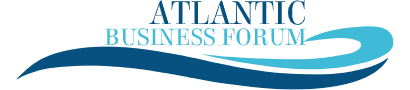 SENEGAL
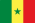 Page 56
Ref.E-EICV.01/2021/VD-E.01
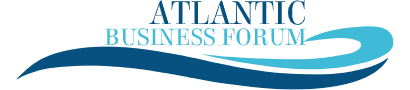 SENEGAL
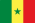 Page 57
Ref.E-EICV.01/2021/VD-E.01
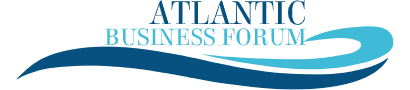 SERRA LEOA
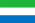 Page 58
Ref.E-EICV.01/2021/VD-E.01
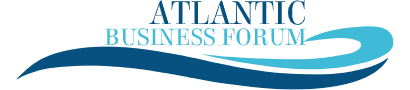 SERRA LEOA
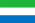 Page 59
Ref.E-EICV.01/2021/VD-E.01
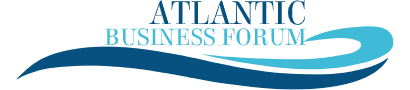 SERRA LEOA
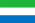 Page 60
Ref.E-EICV.01/2021/VD-E.01
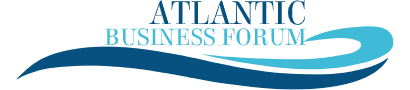 TOGO
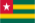 Page 61
Ref.E-EICV.01/2021/VD-E.01
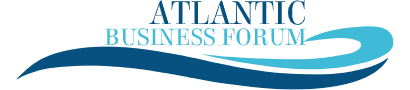 TOGO
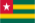 Page 62
Ref.E-EICV.01/2021/VD-E.01
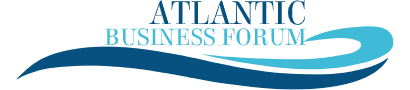 TOGO
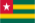 Page 63
Ref.E-EICV.01/2021/VD-E.01